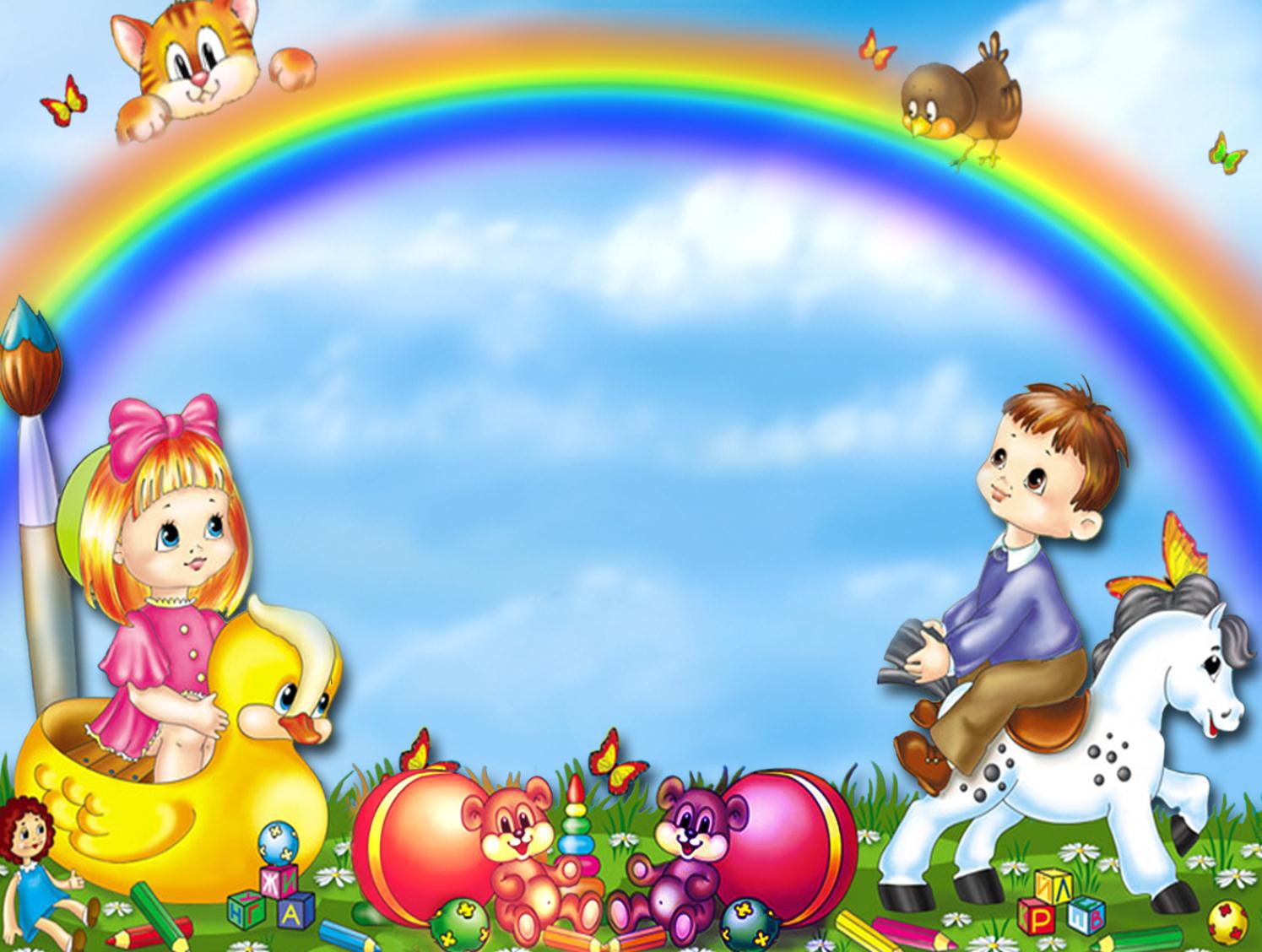 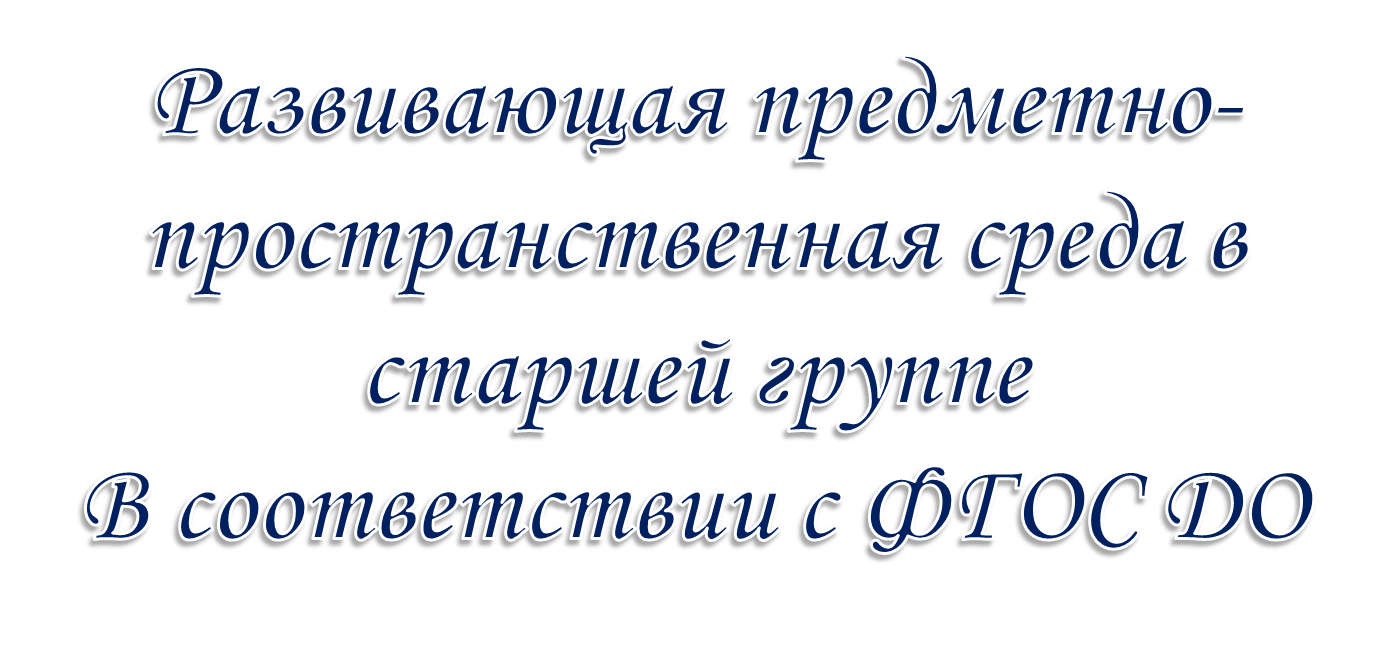 Автор: Бердяева С.А. Воспитатель МБДОУ №9 «Аленушка»
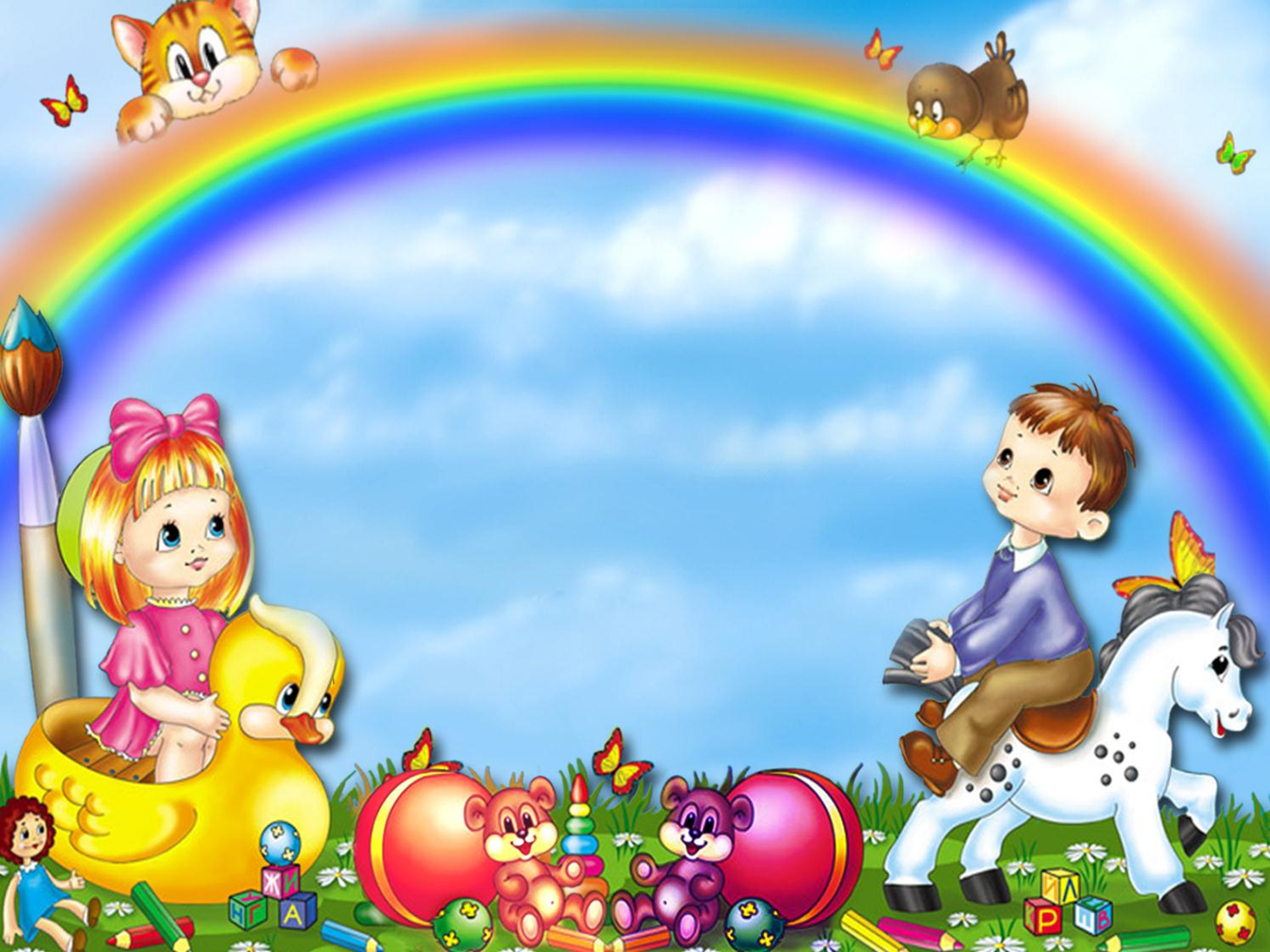 Цель создания предметно-развивающей среды:
«…Организация пространства должнапредоставить возможность длямноговариантных игр. Нужно создаватьсложное и безопасное пространство, гдеможет быть реализована склонностьребенка что-то для себя открывать,применять свою фантазию, становитьсягероем придуманных им сюжетов»
8/30/2020
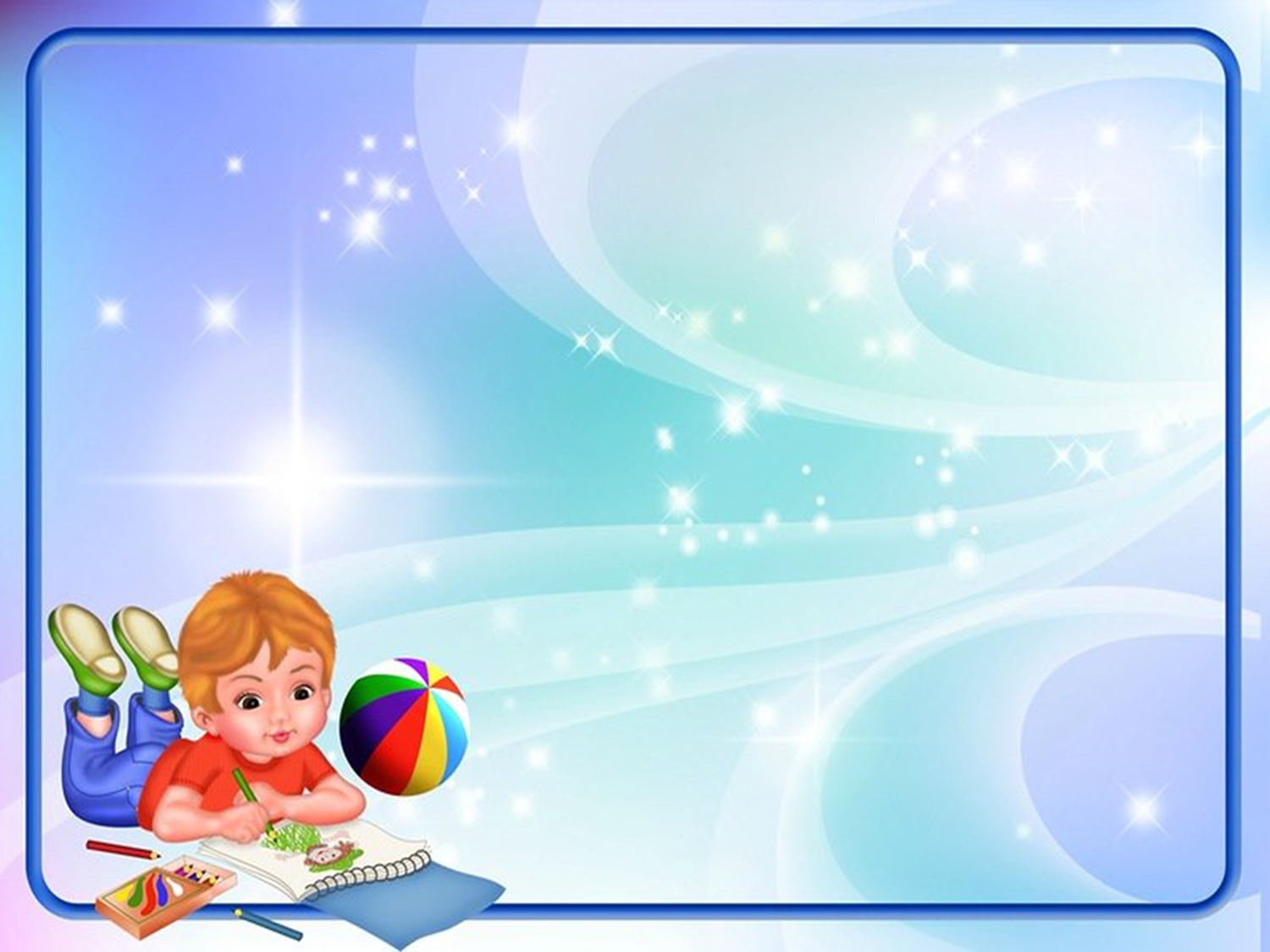 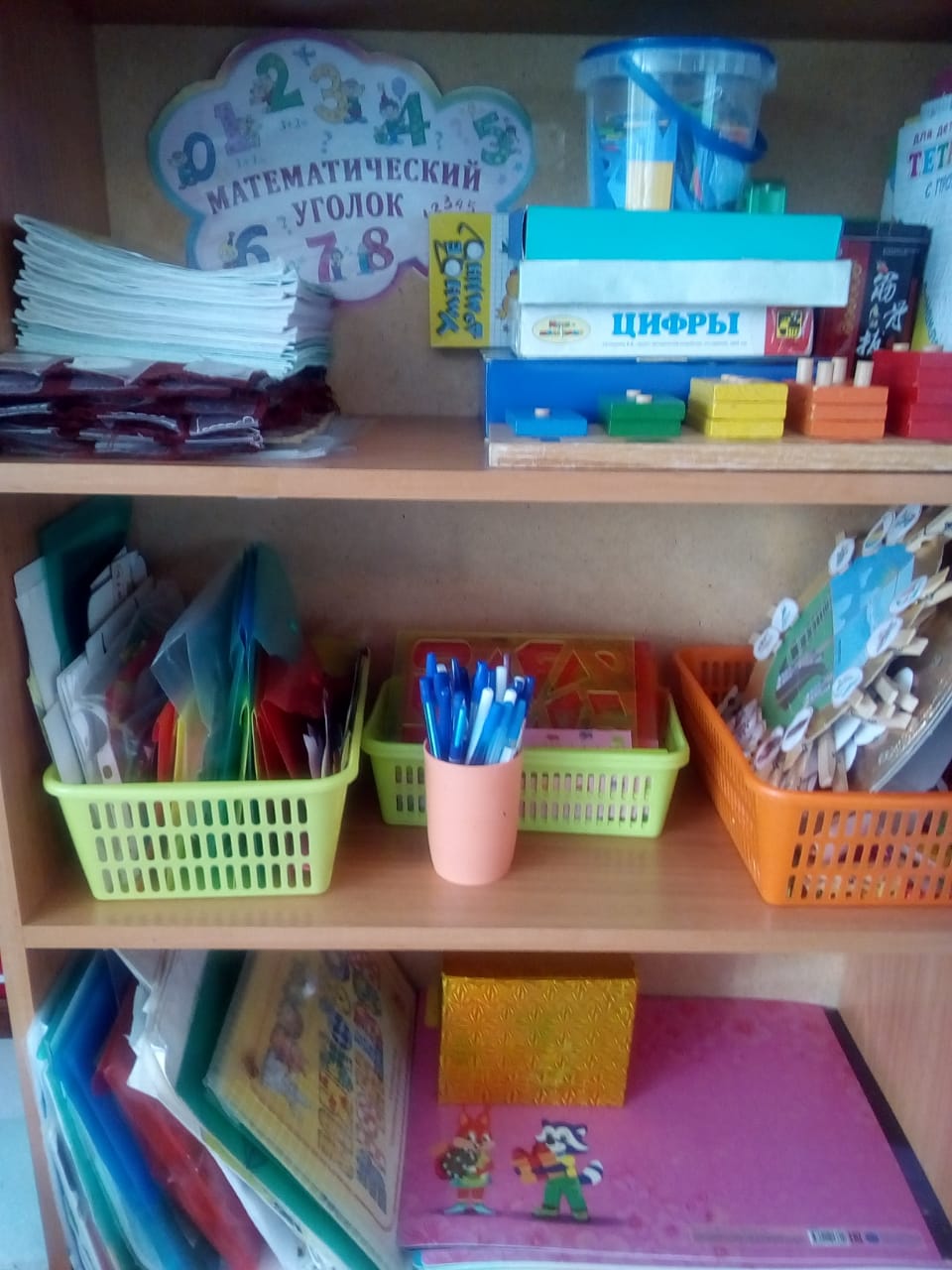 «На развитие личности ребенка влияет  не только наследственность и воспитание, но и немаловажное значение играет среда,  в которой пребывает ребенок».
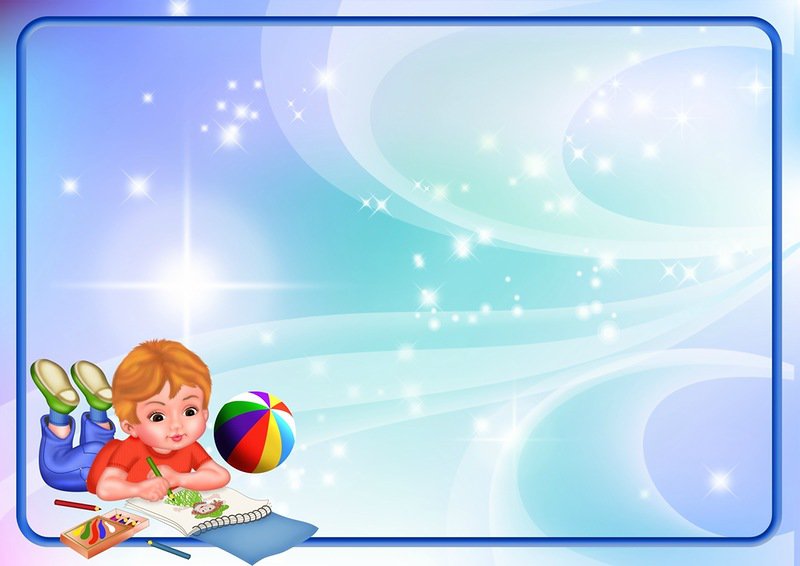 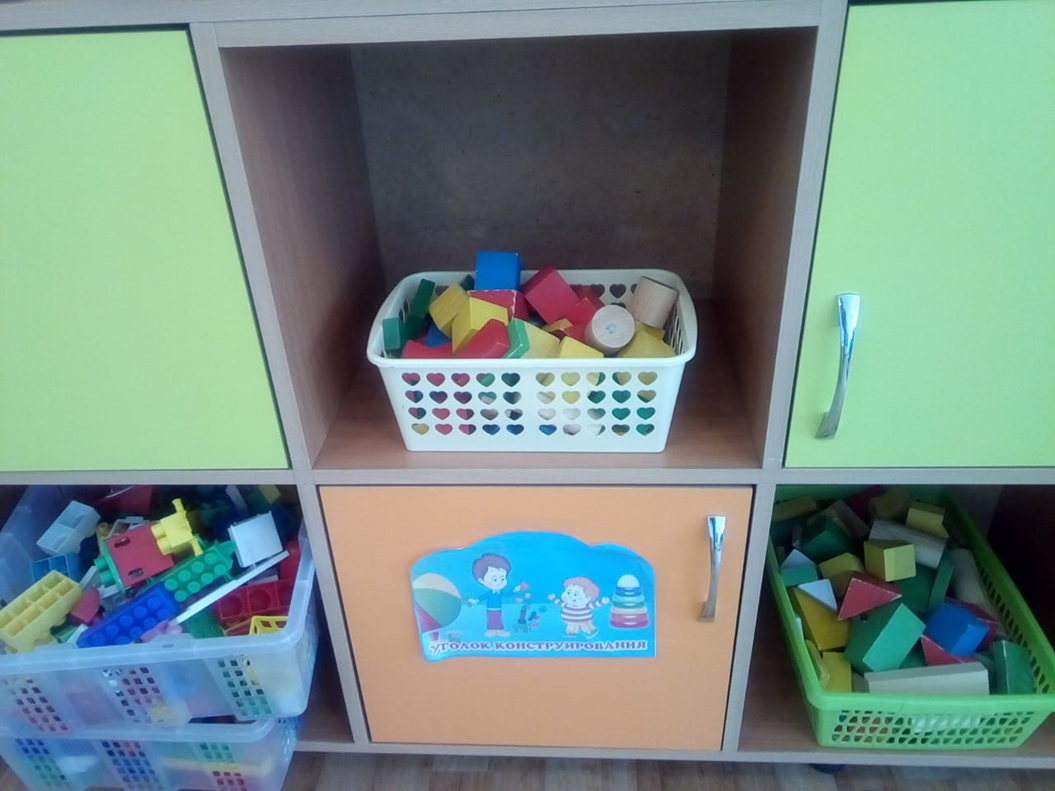 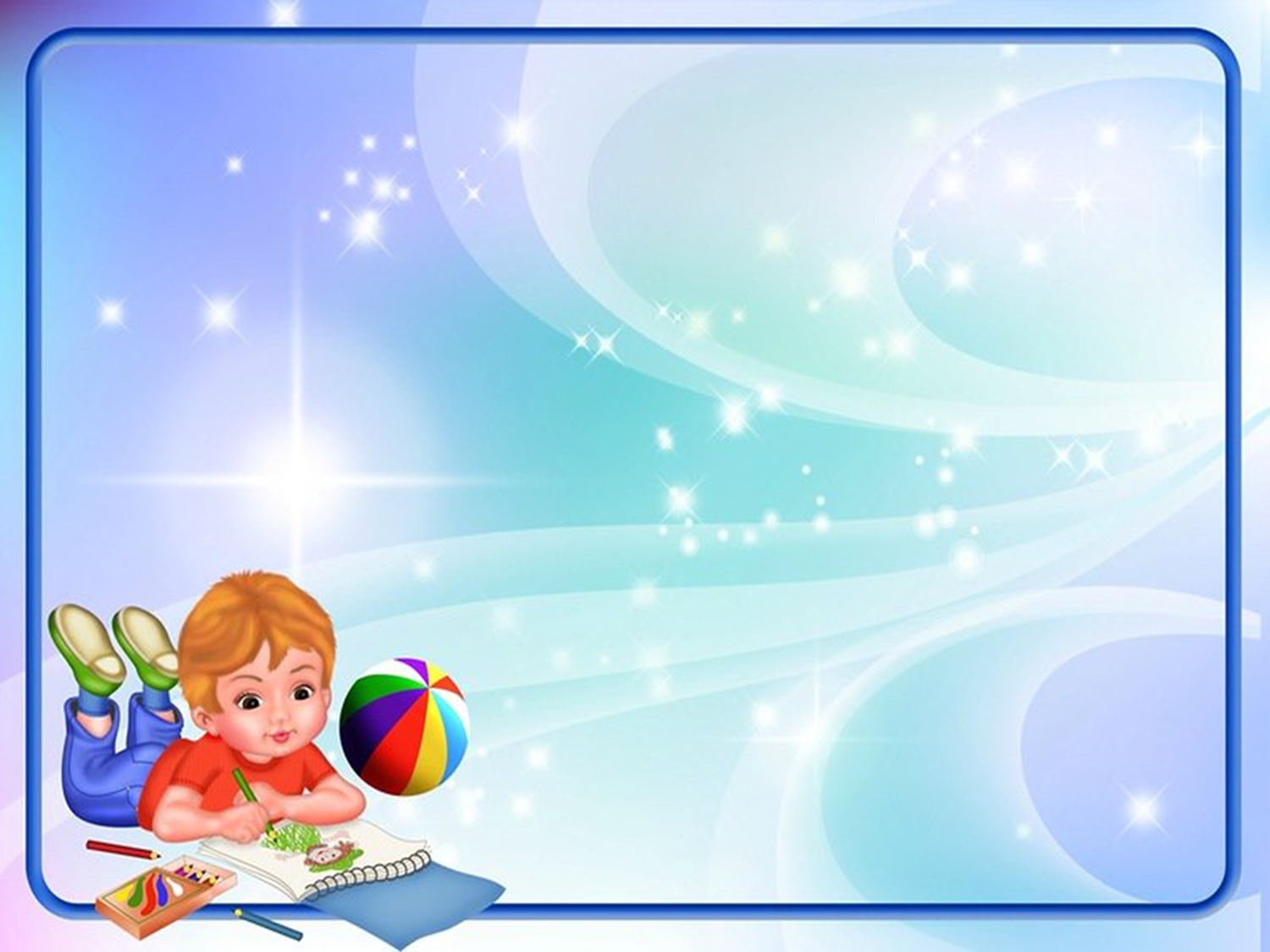 Развивающая предметно-пространственная среда должна быть
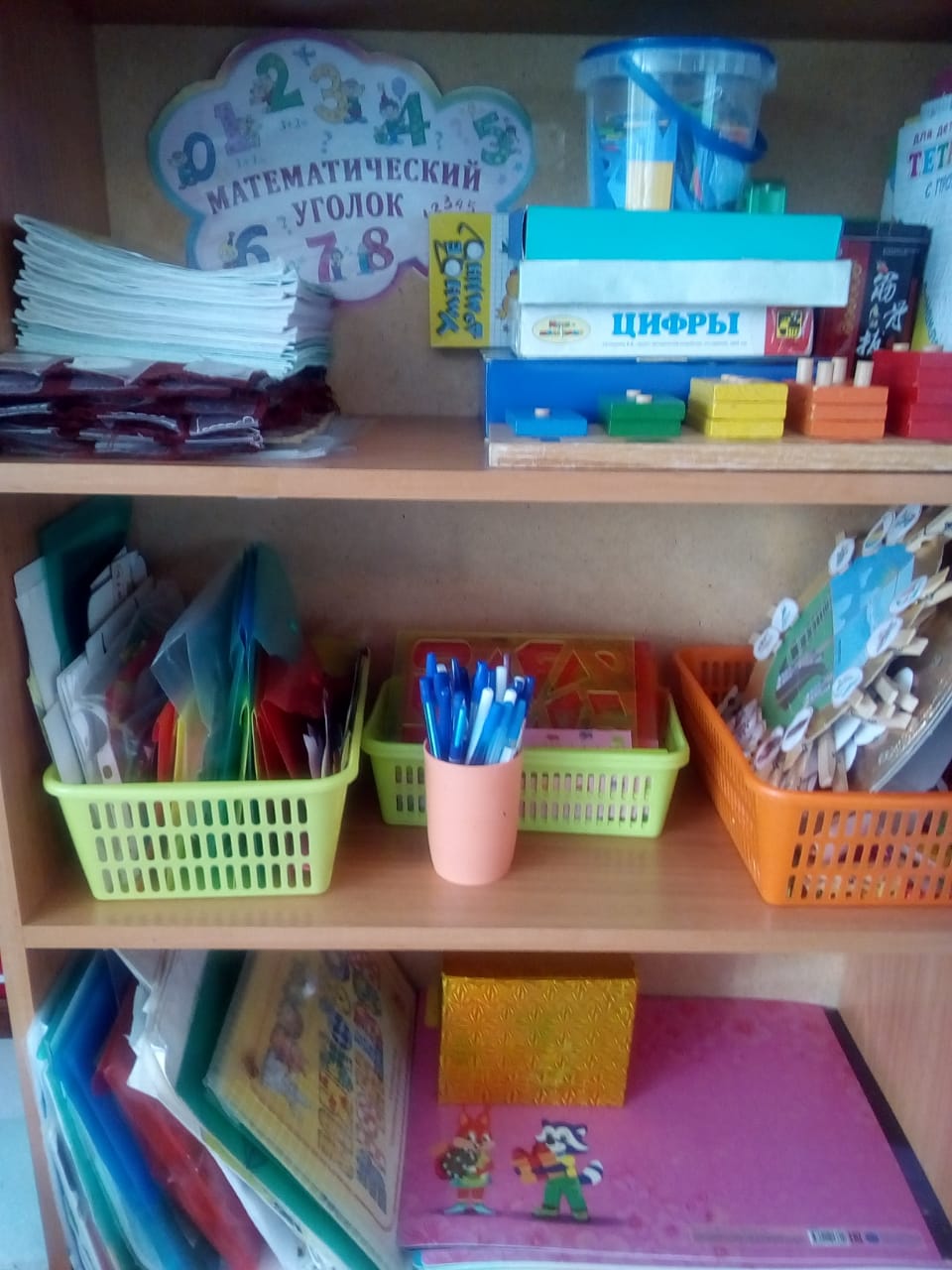 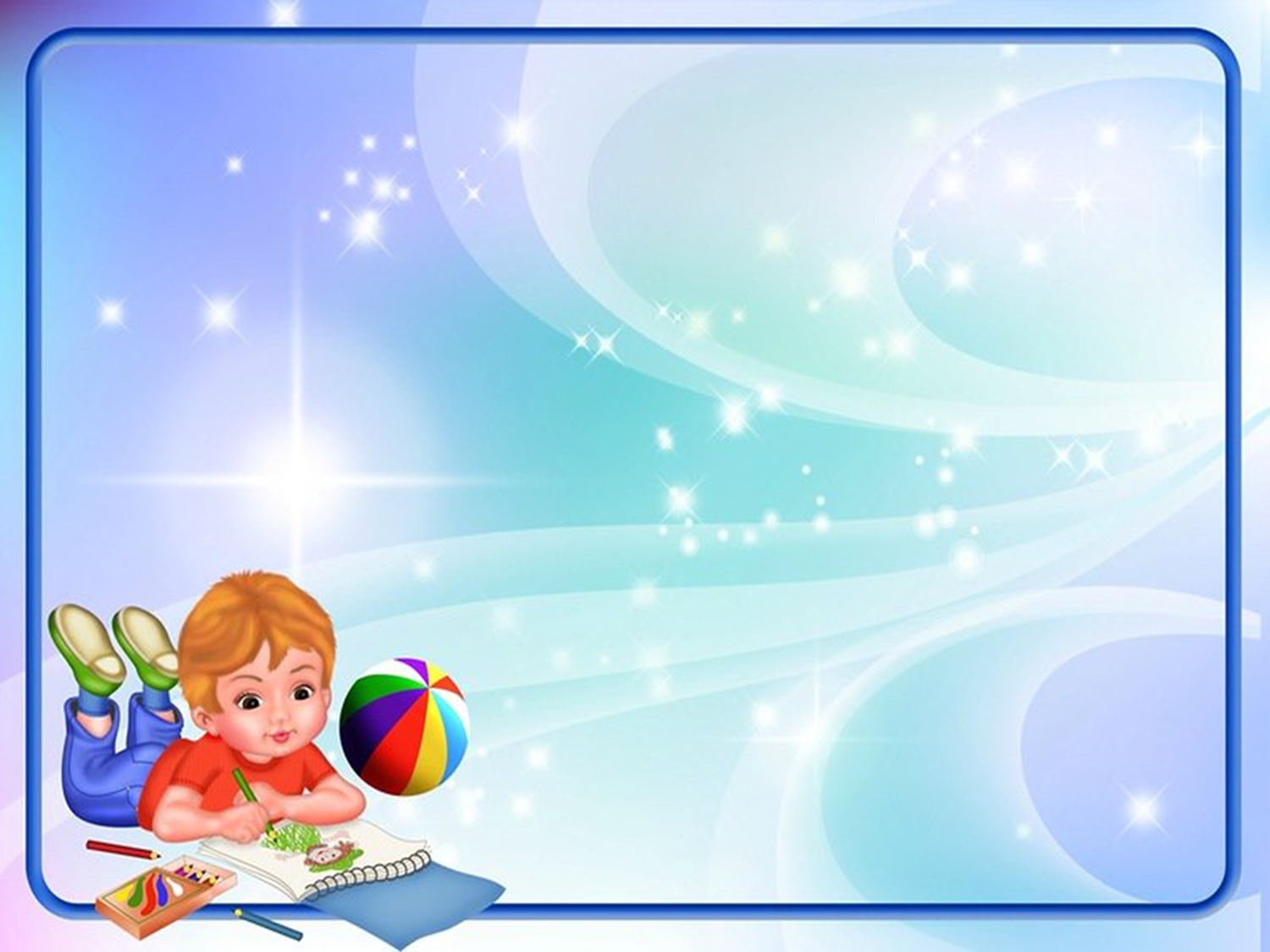 Центр музыки, театрализированных игр
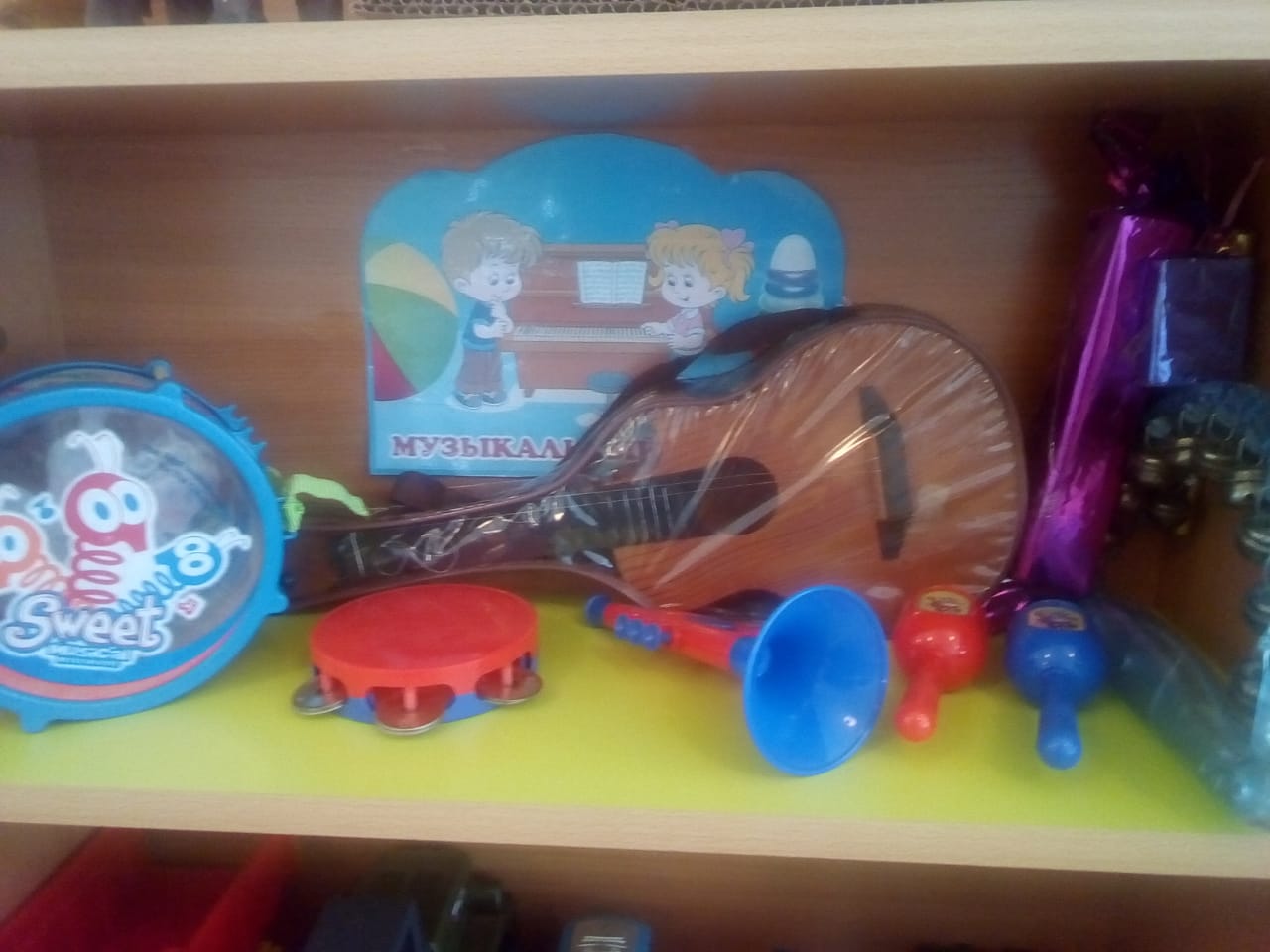 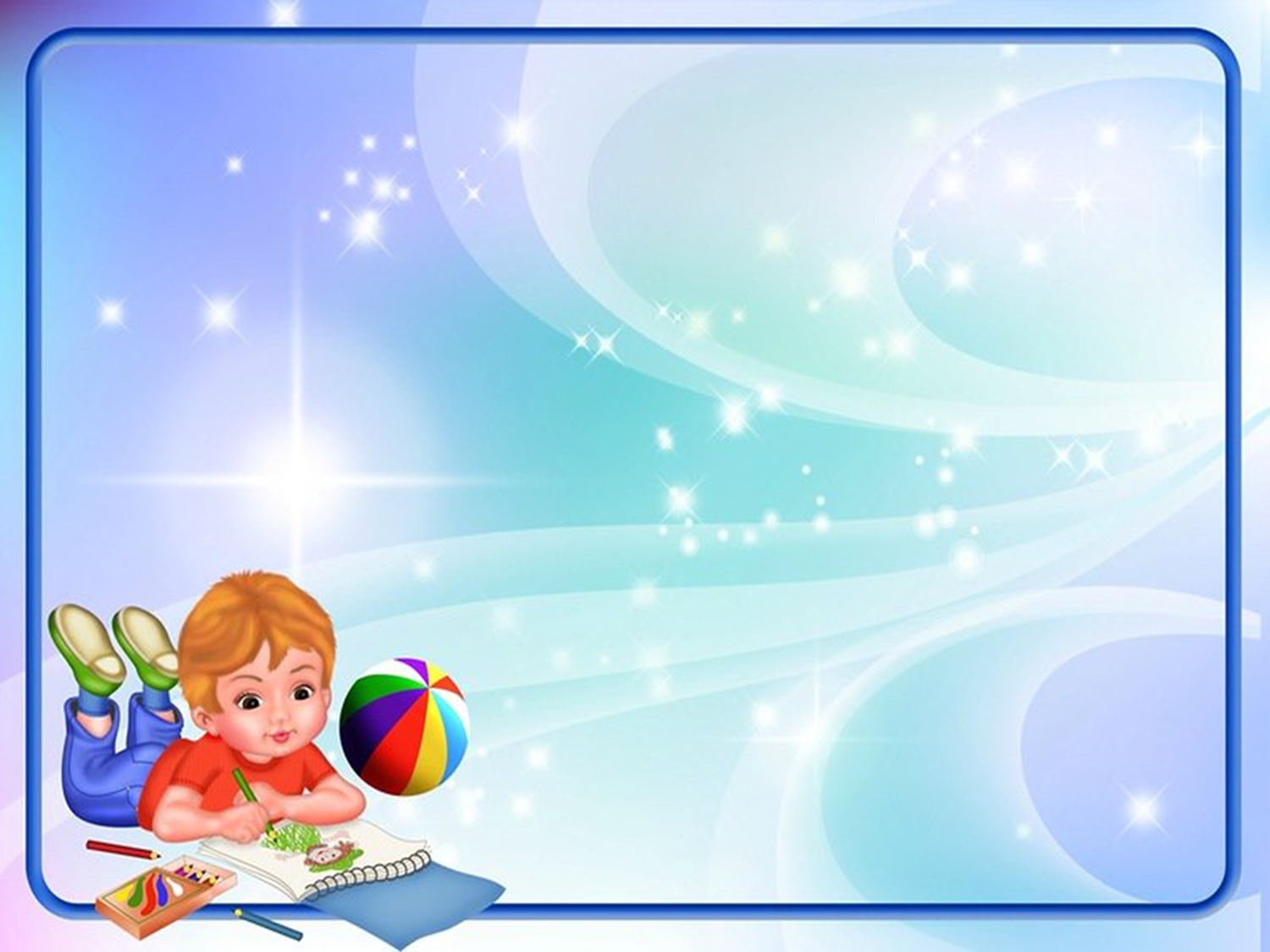 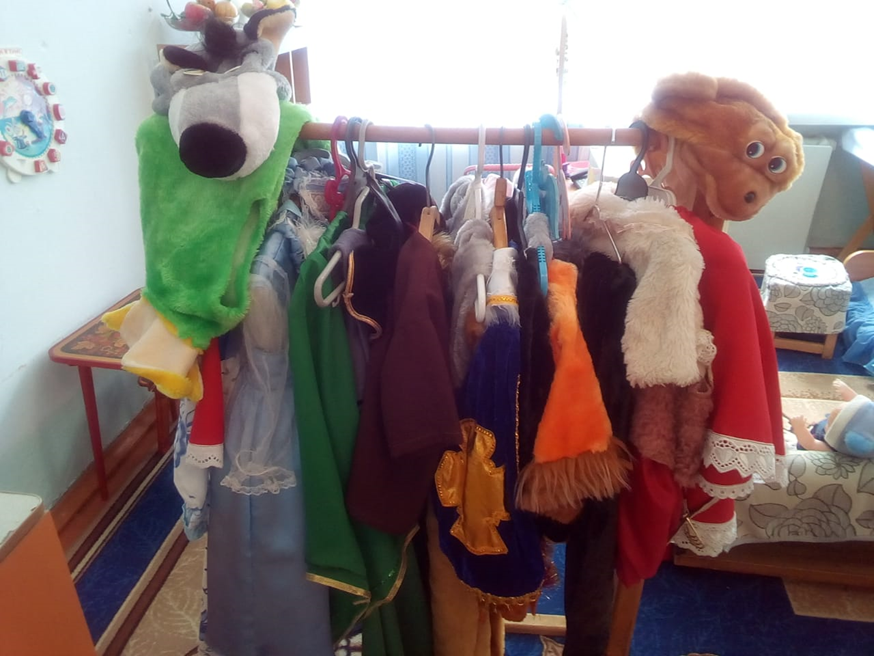 8/30/2020
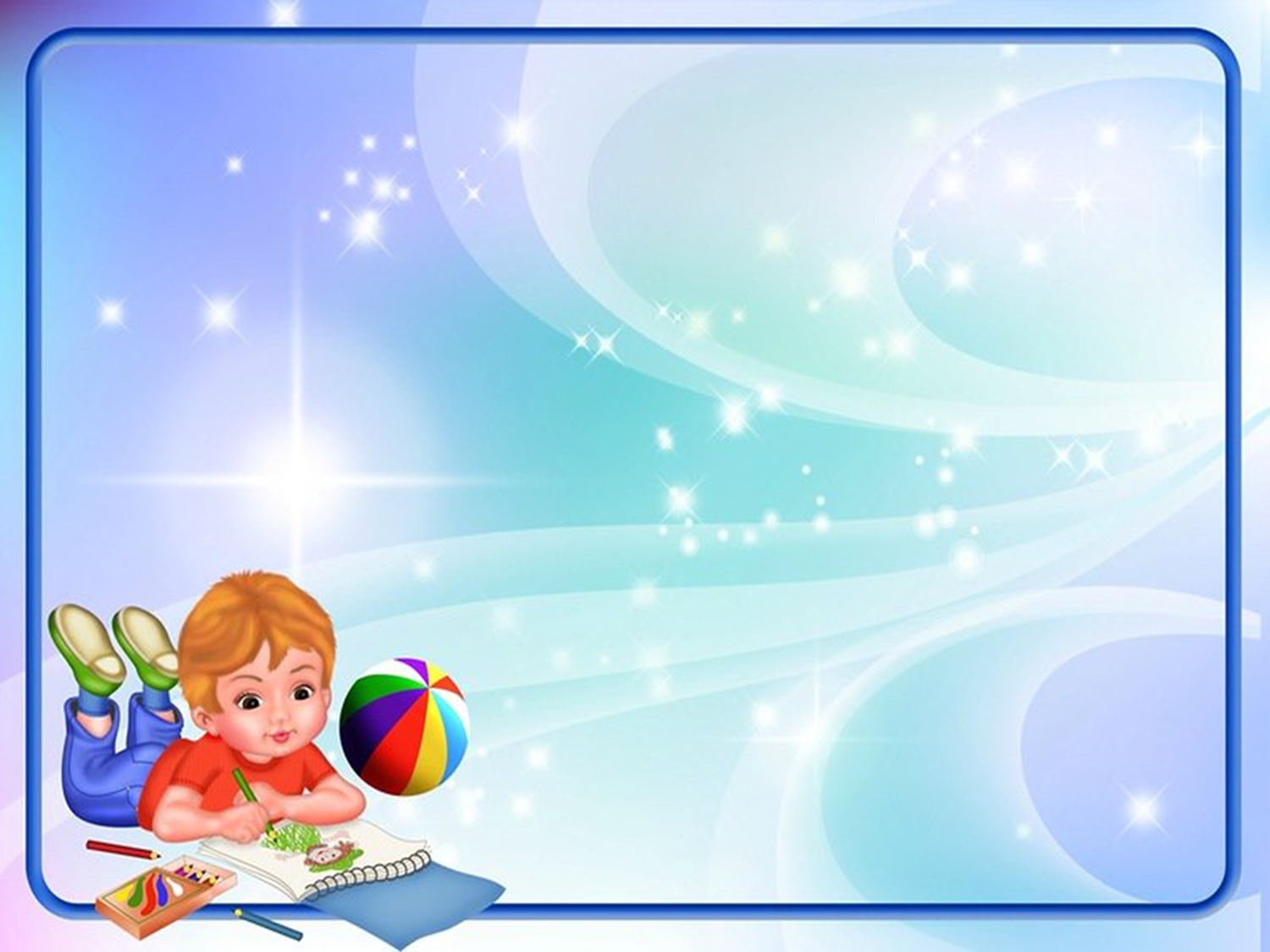 Центр сюжетно-ролевых игр
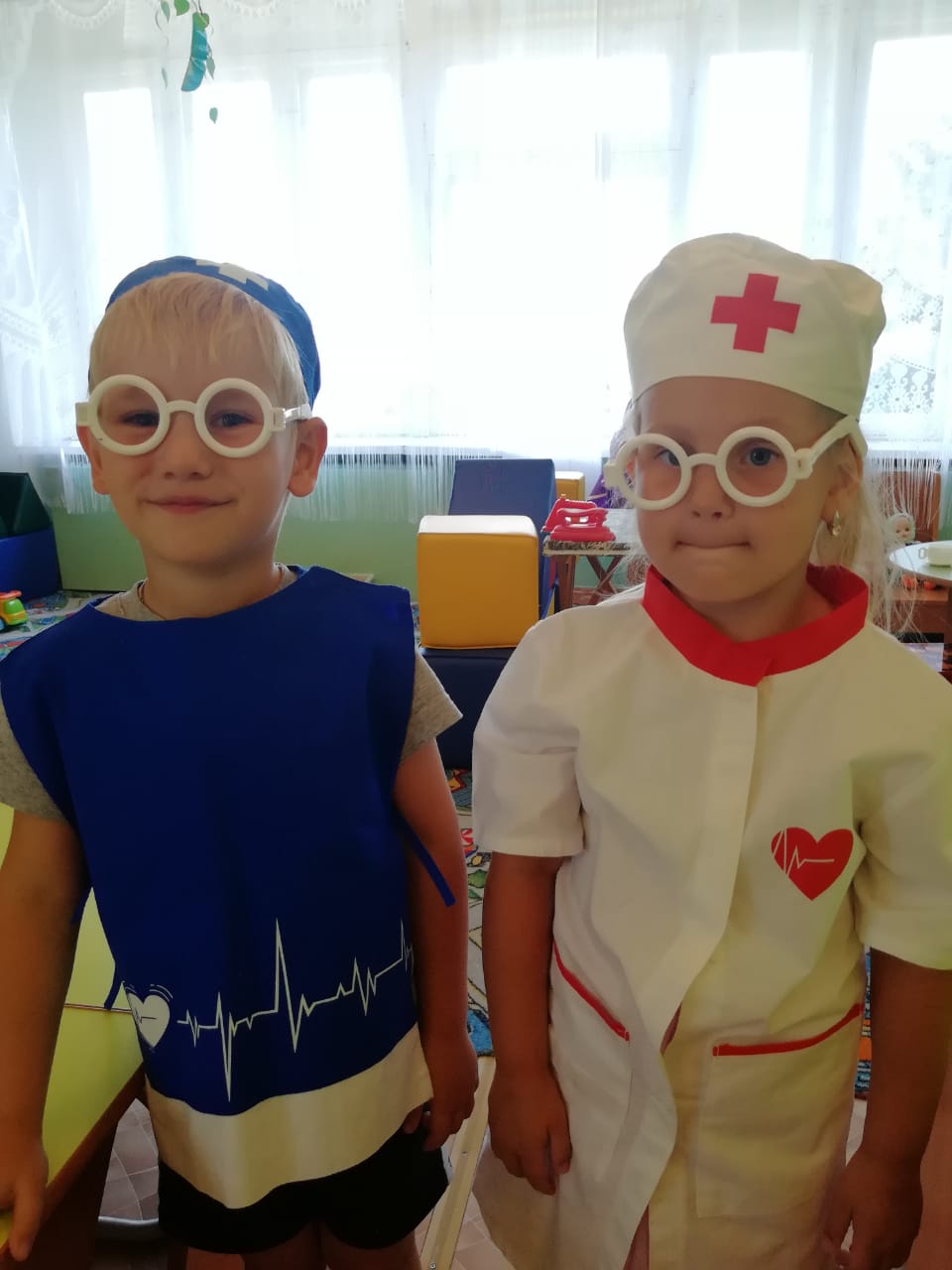 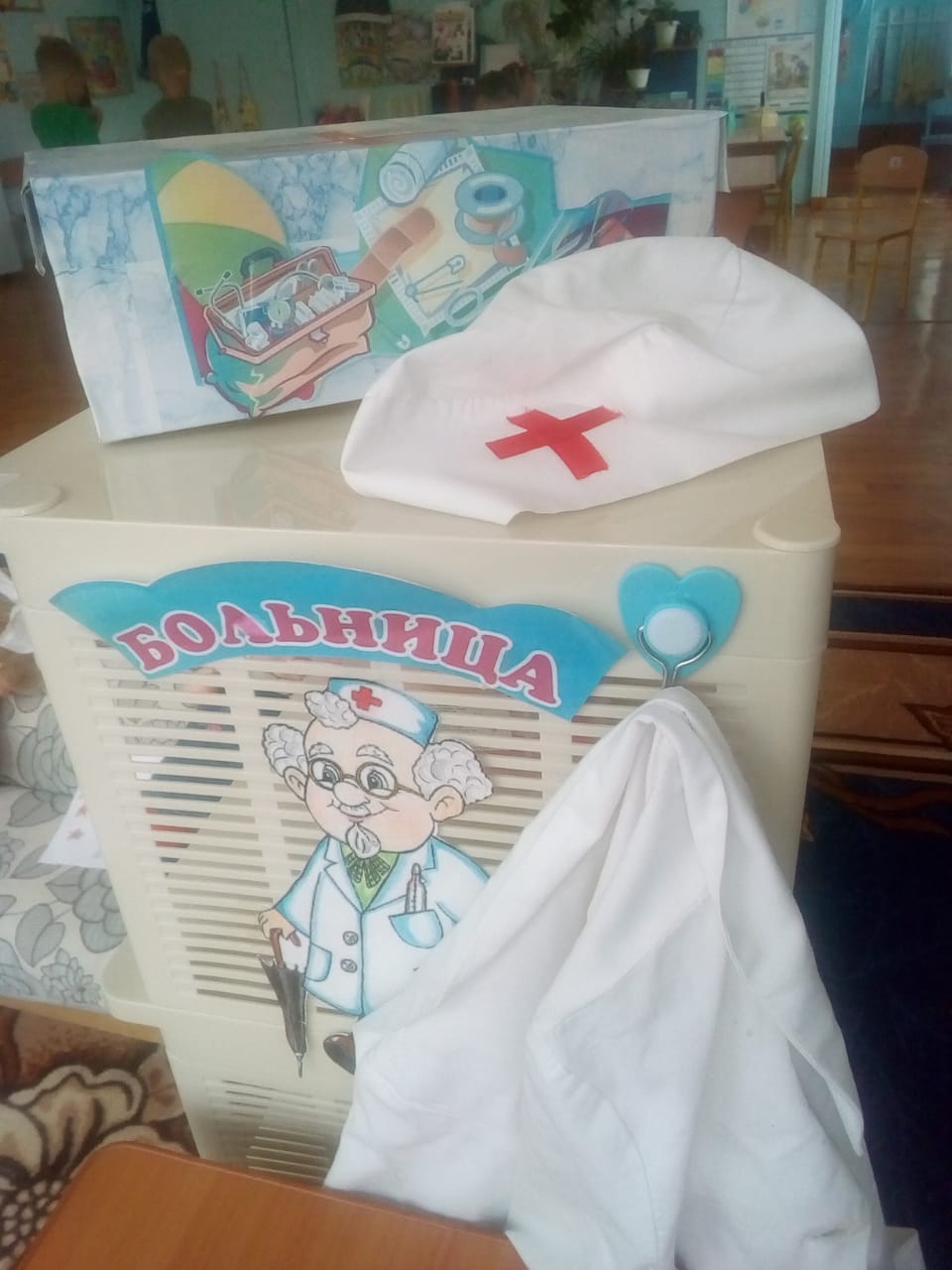 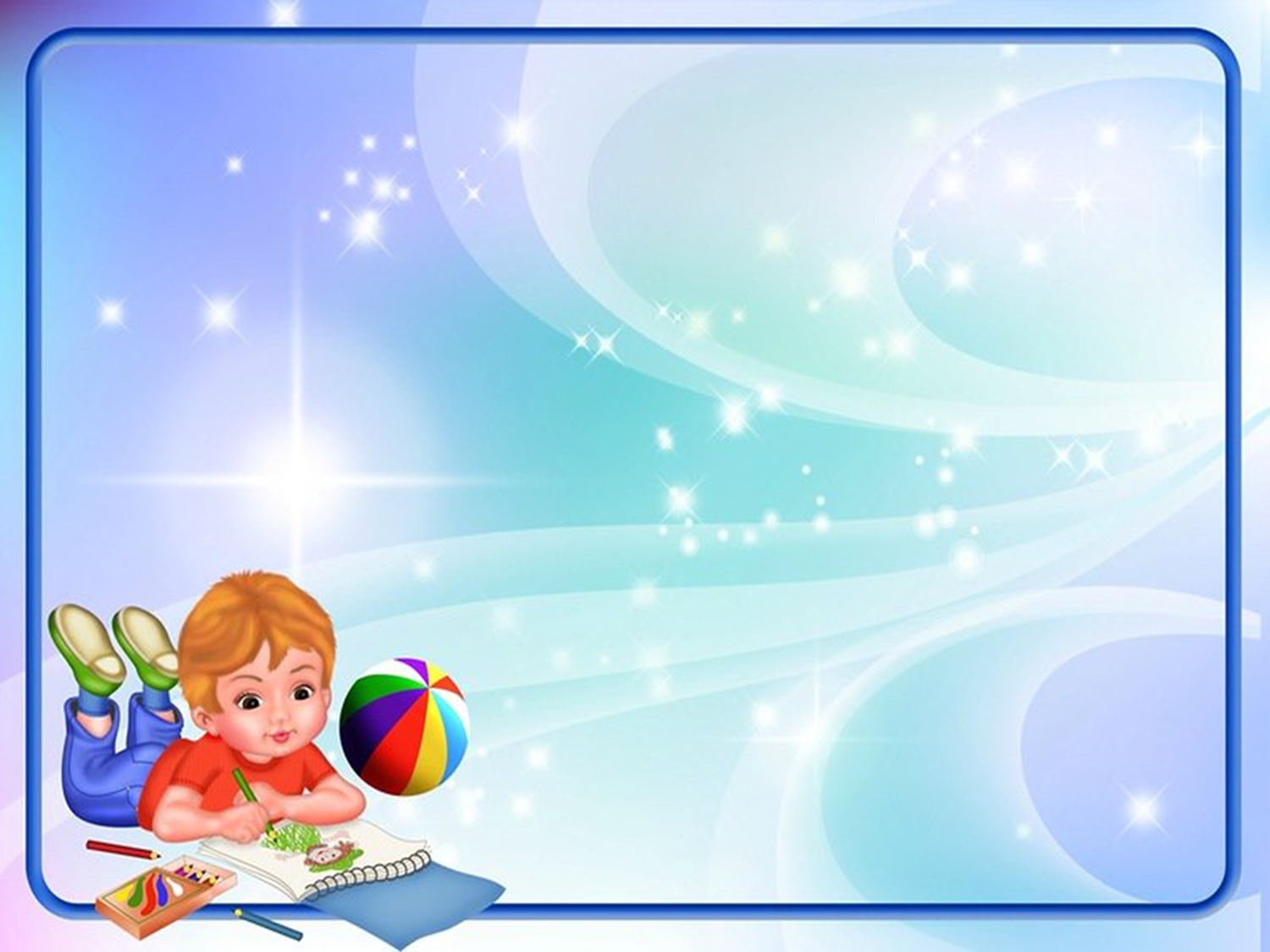 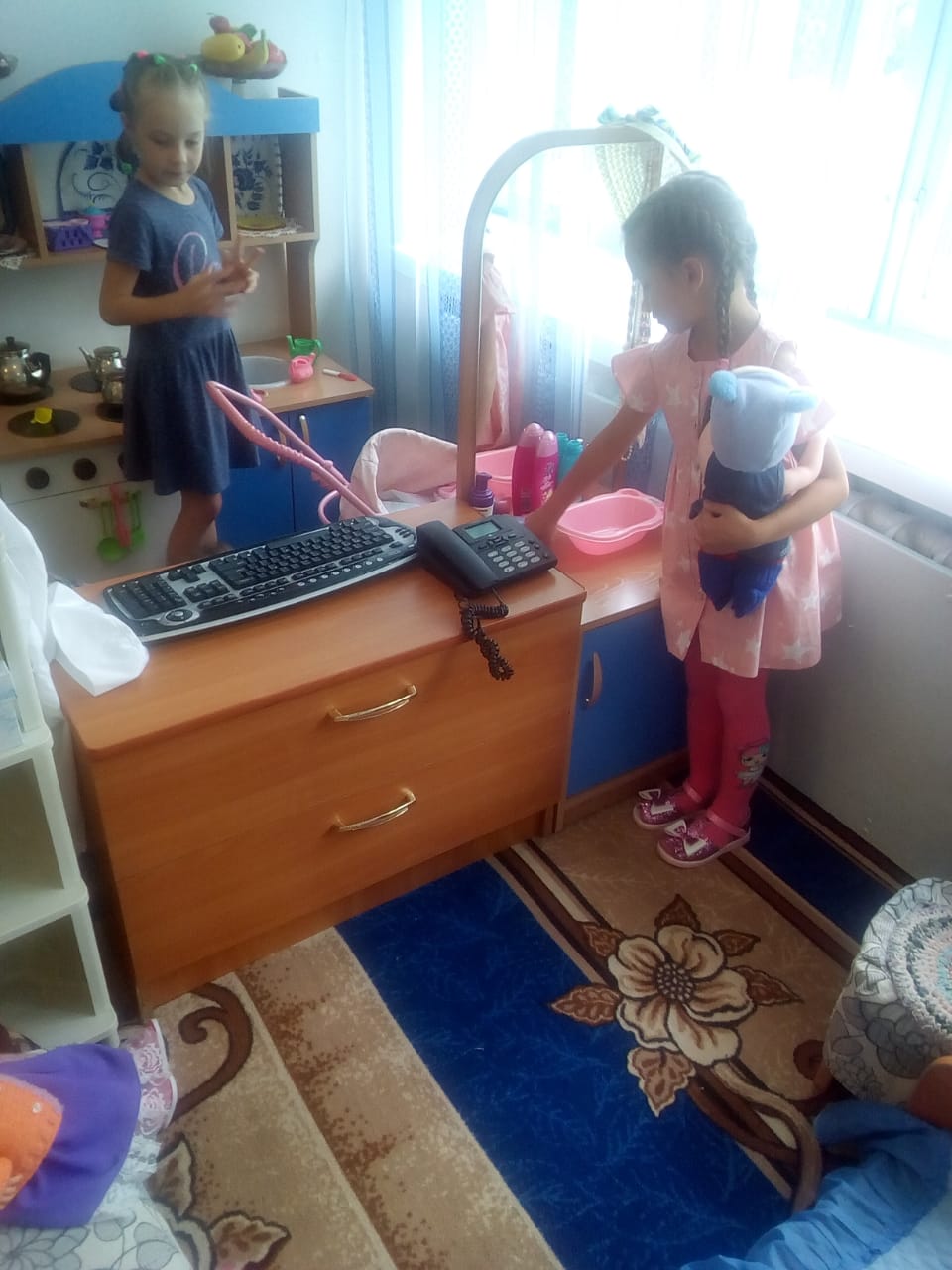 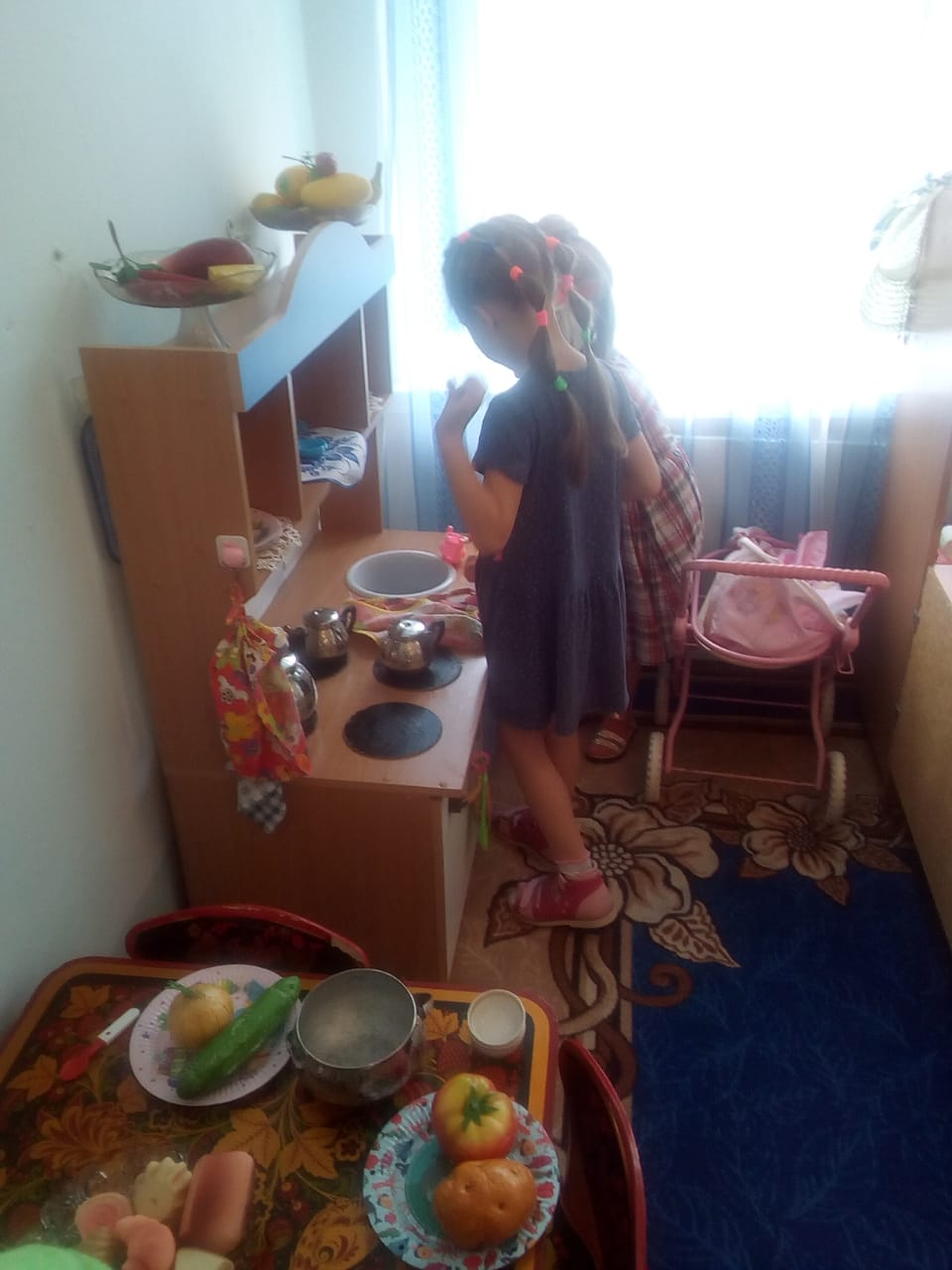 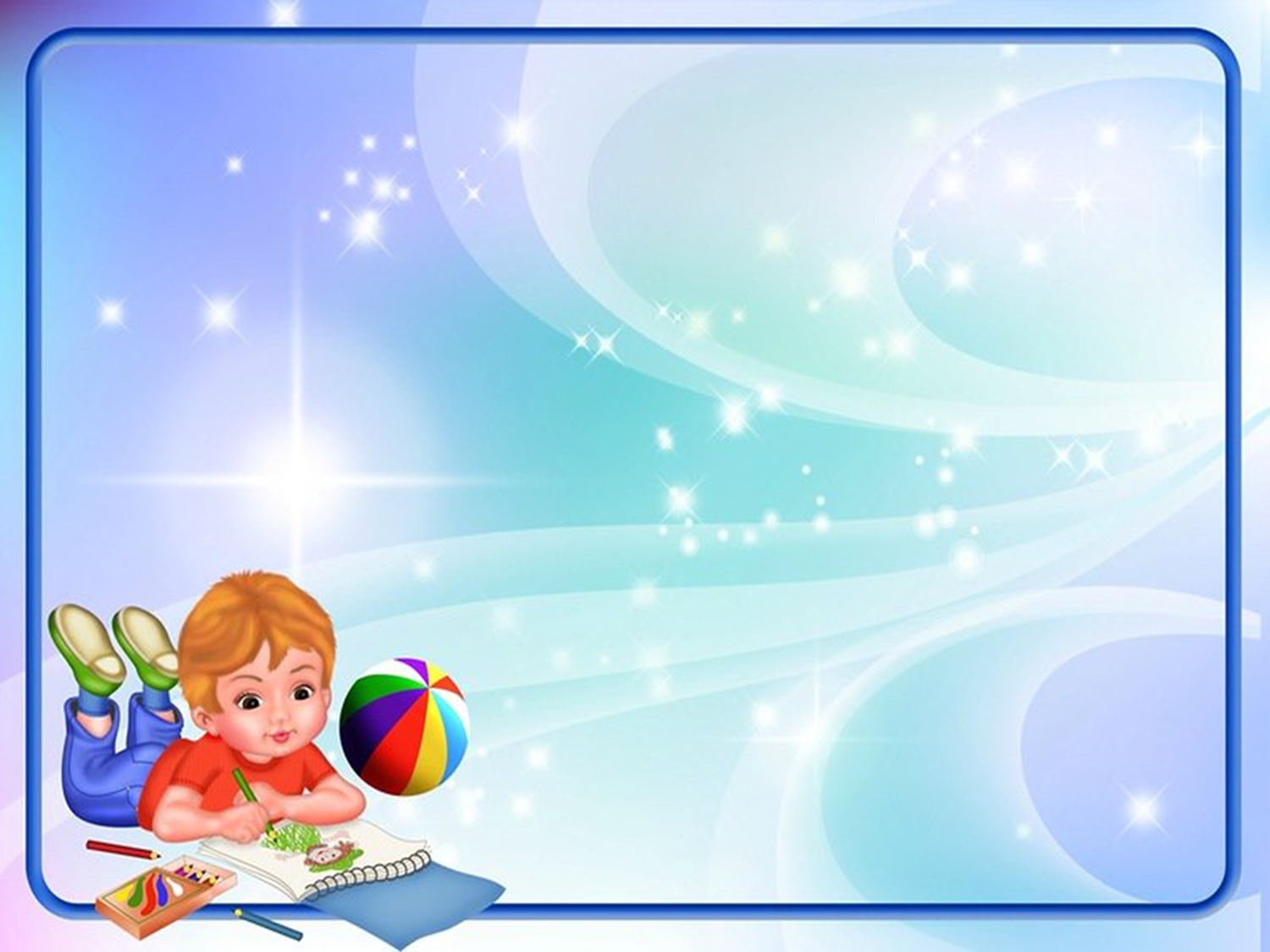 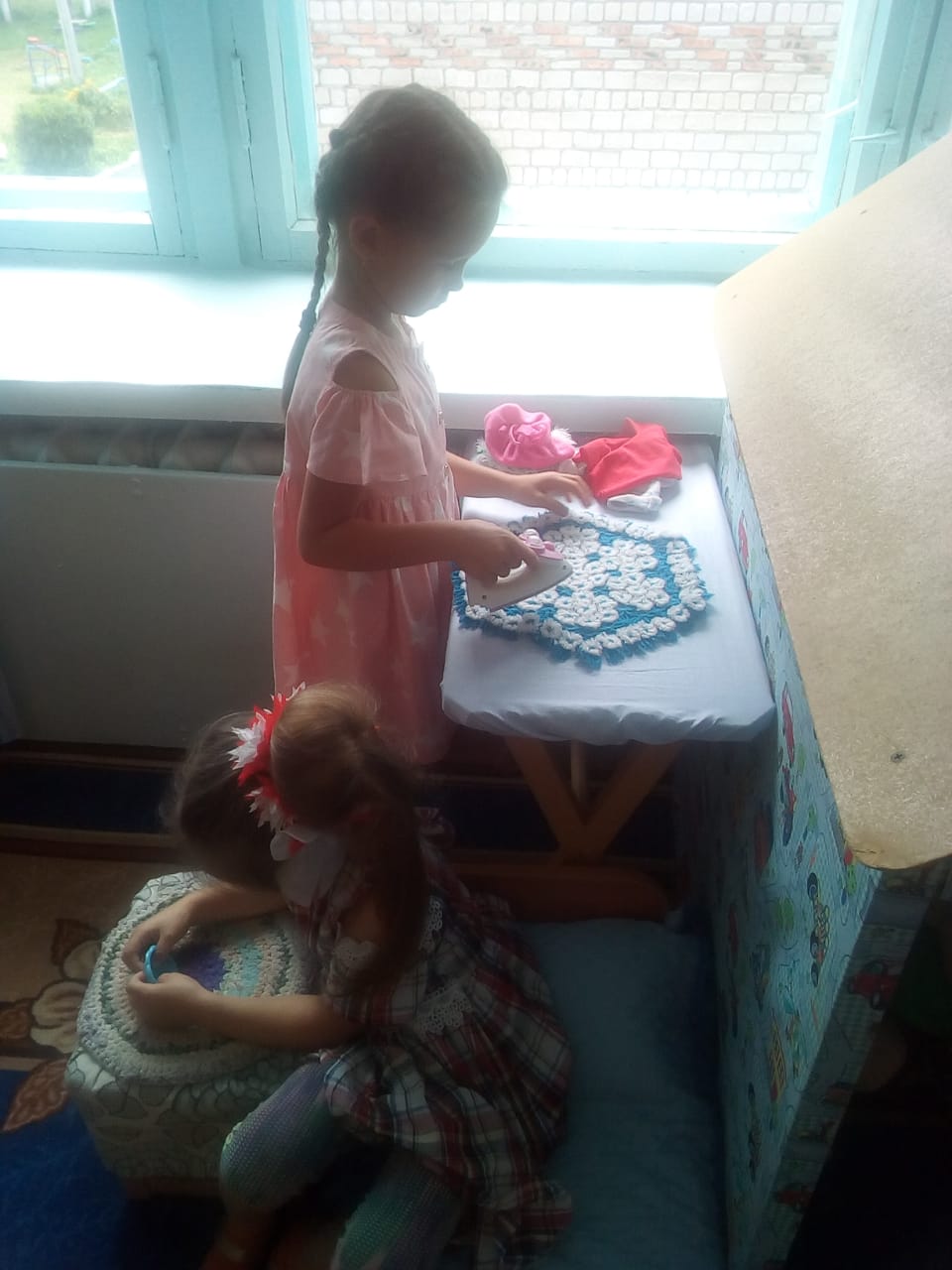 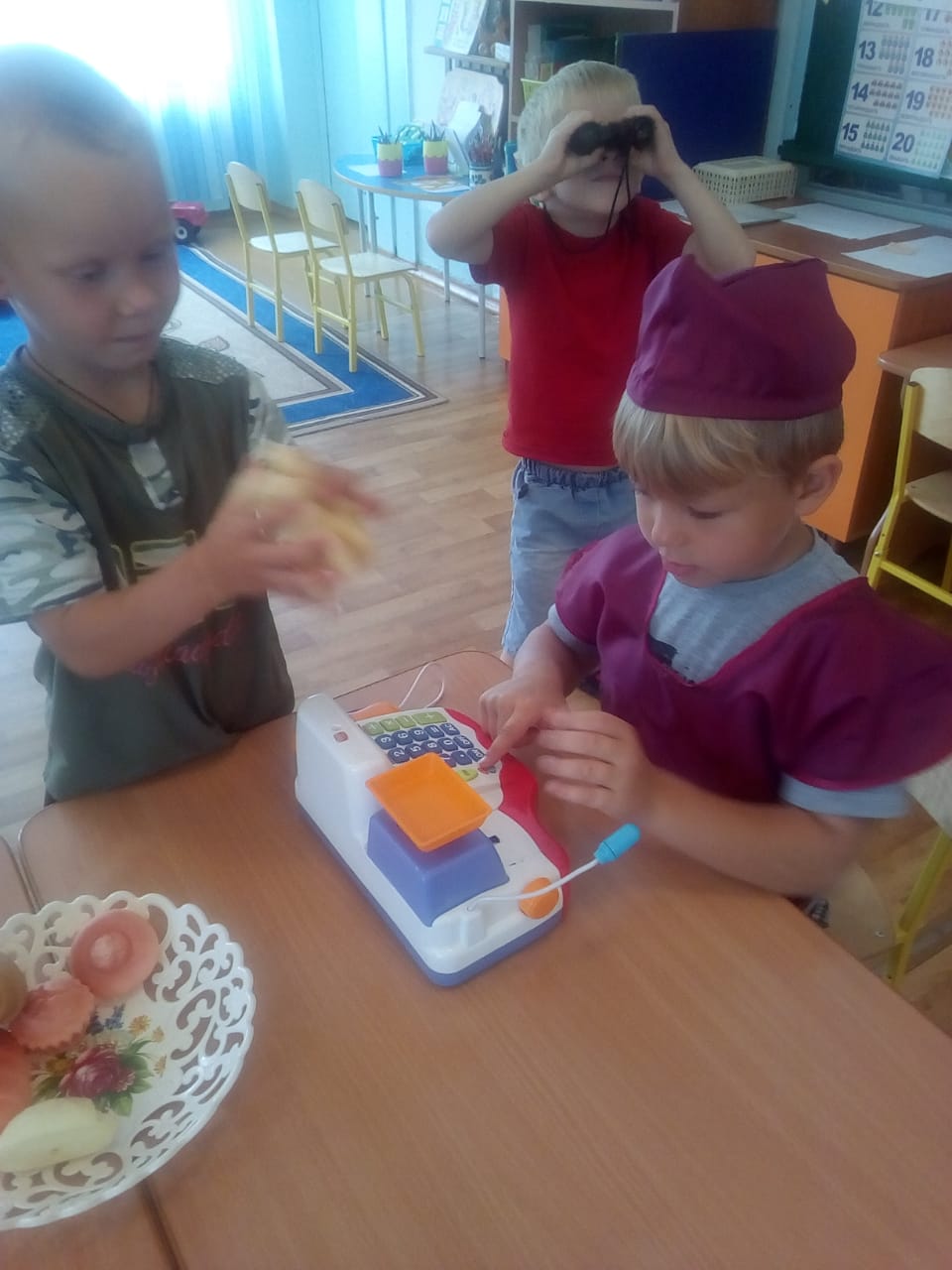 8/30/2020
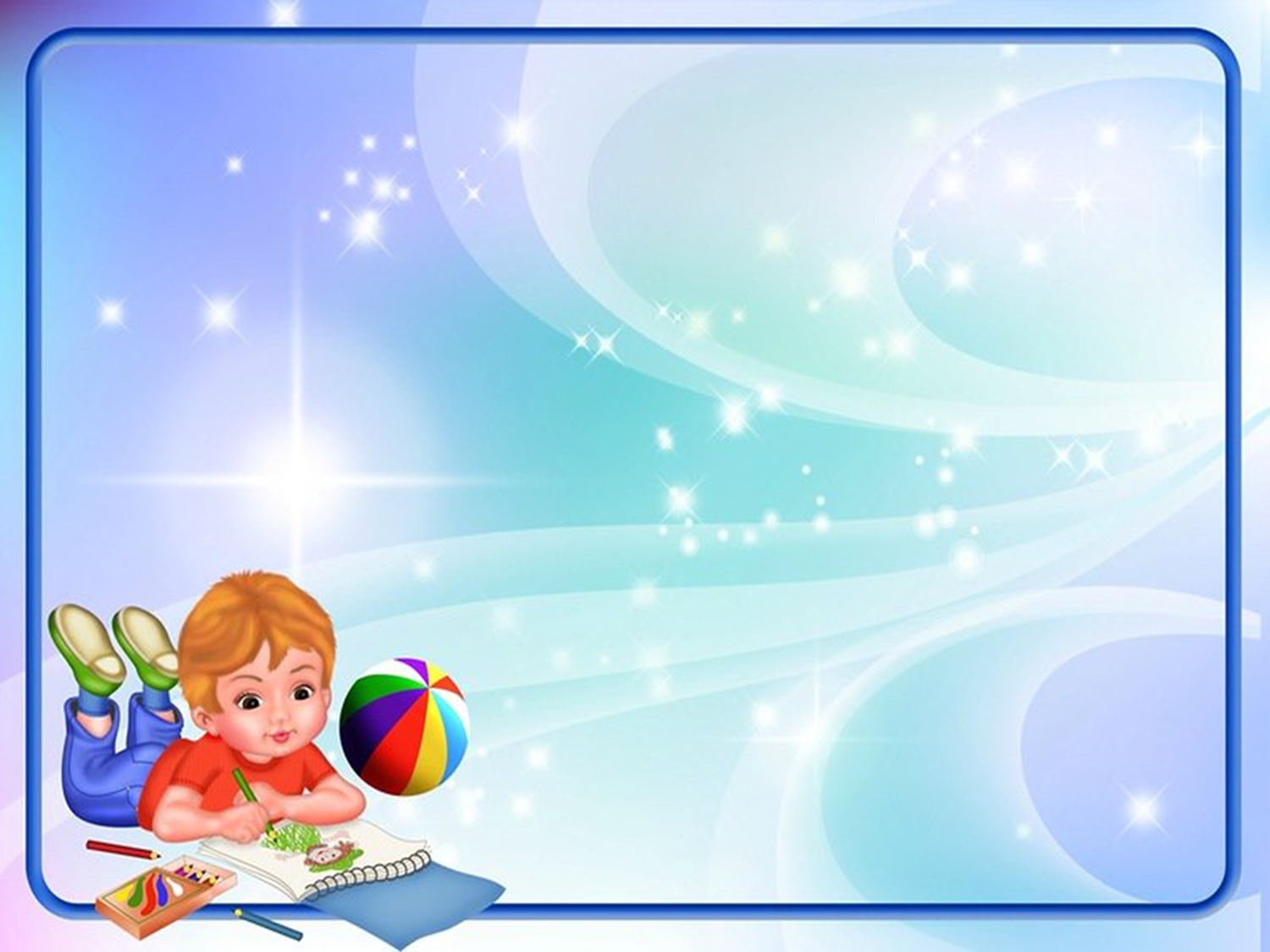 Центр природы
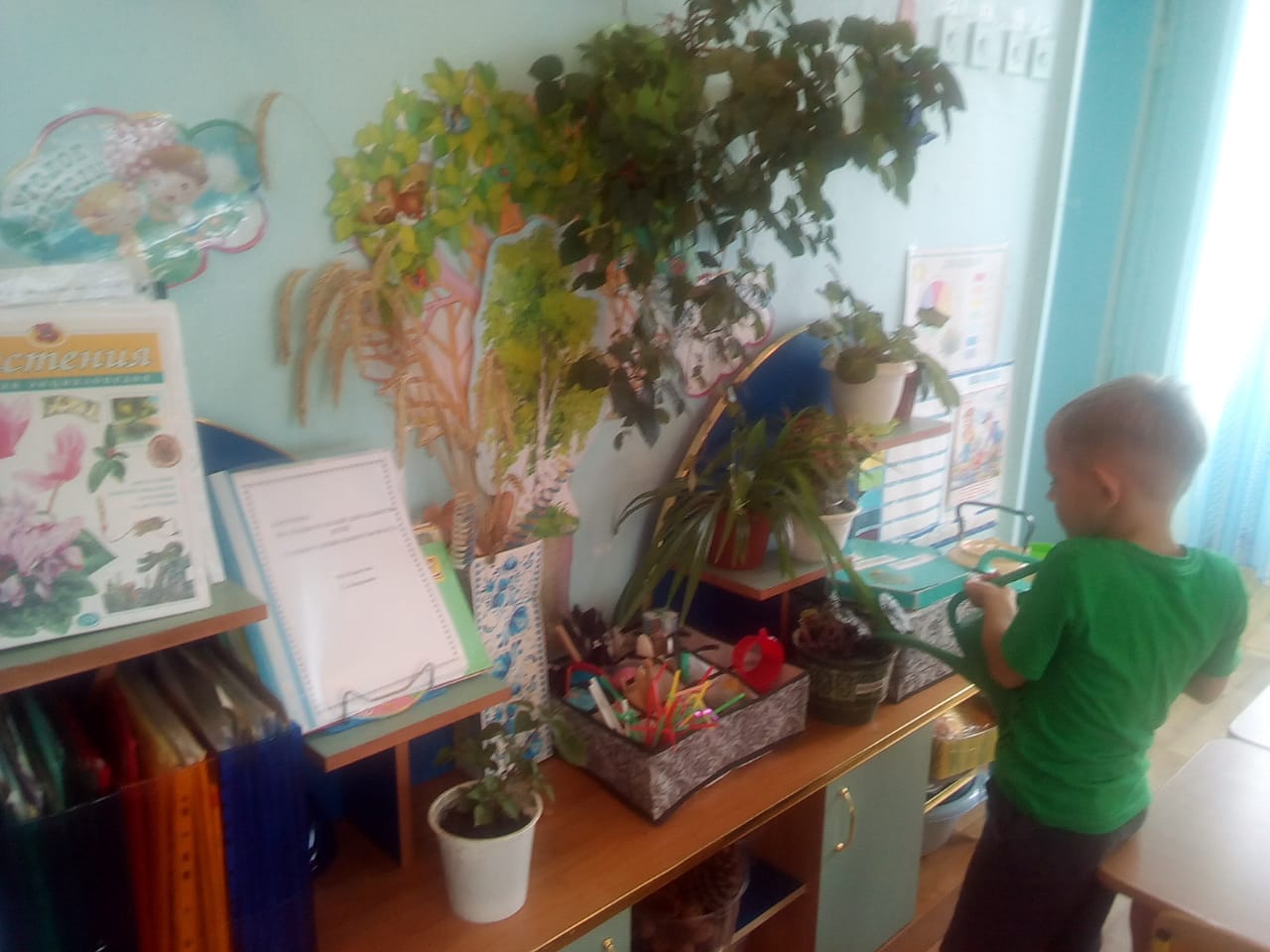 8/30/2020
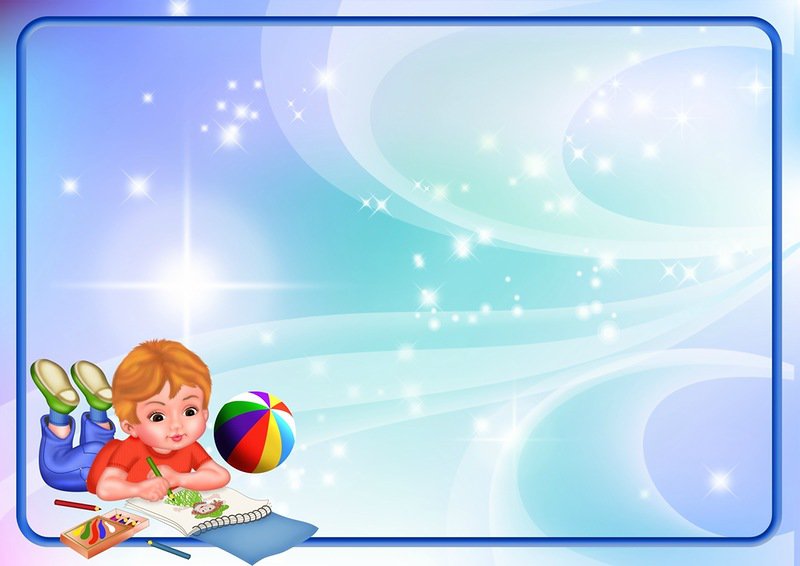 Центр науки
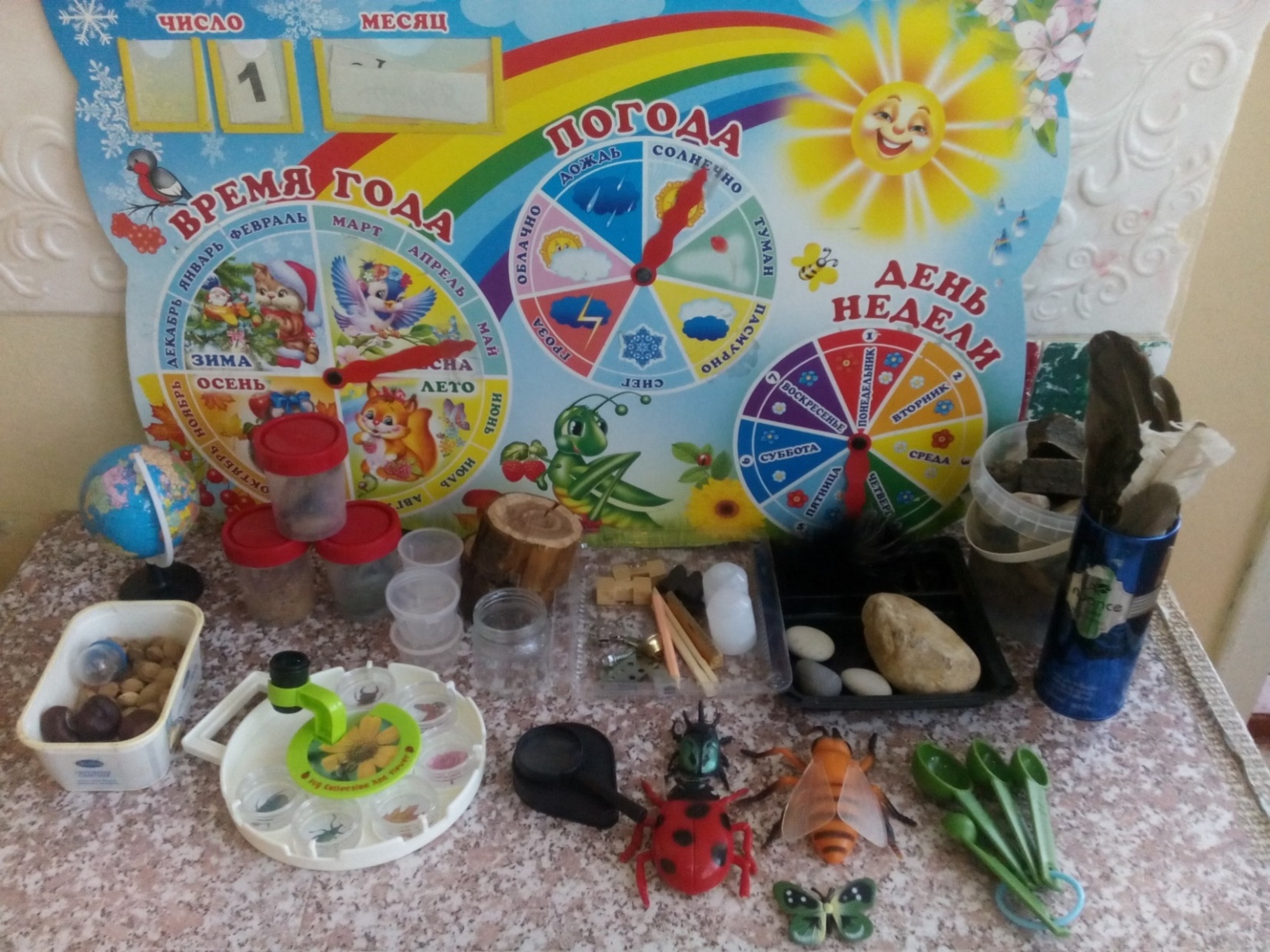 8/30/2020
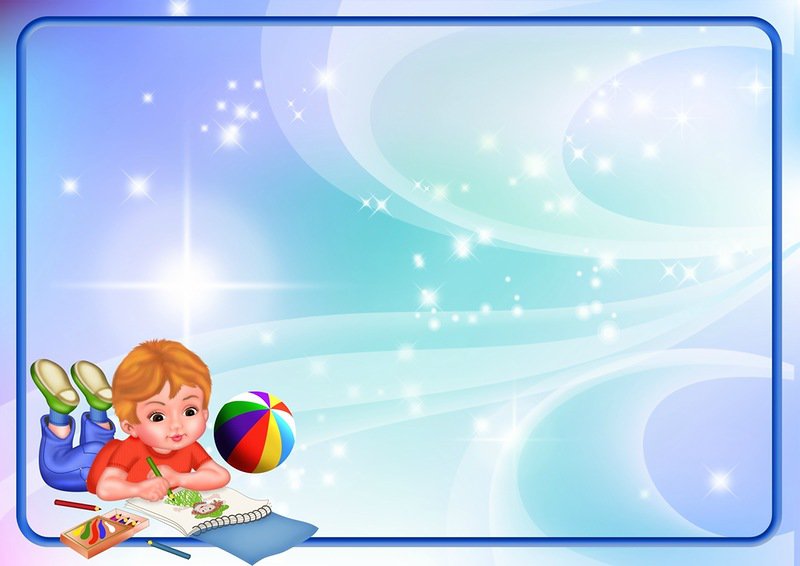 Центр творческой деятельности
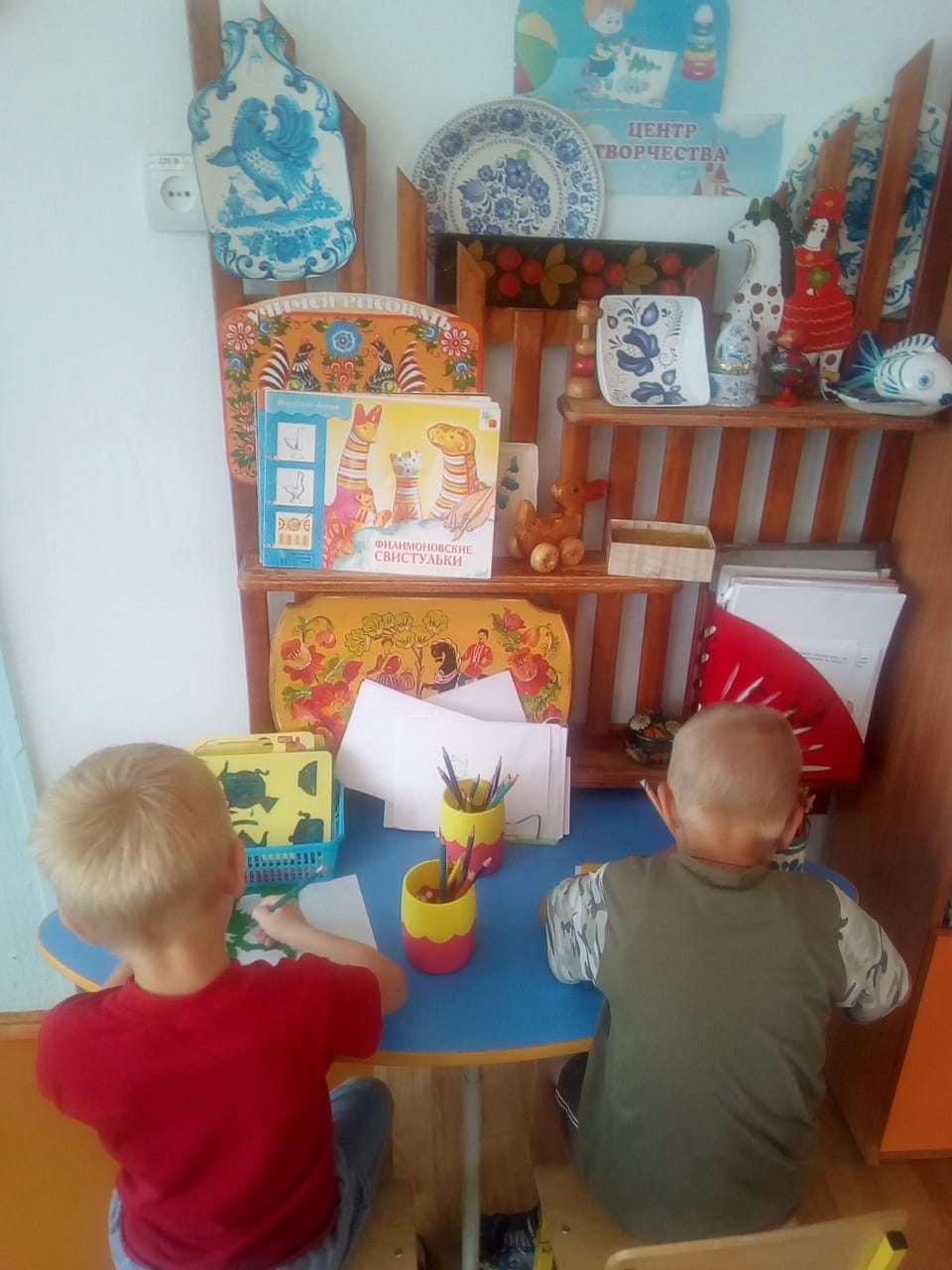 8/30/2020
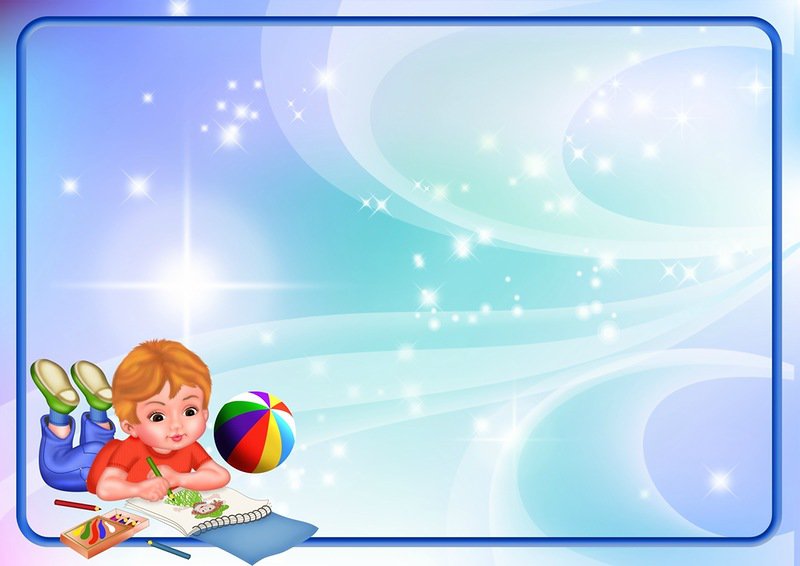 Центр книги и отдыха
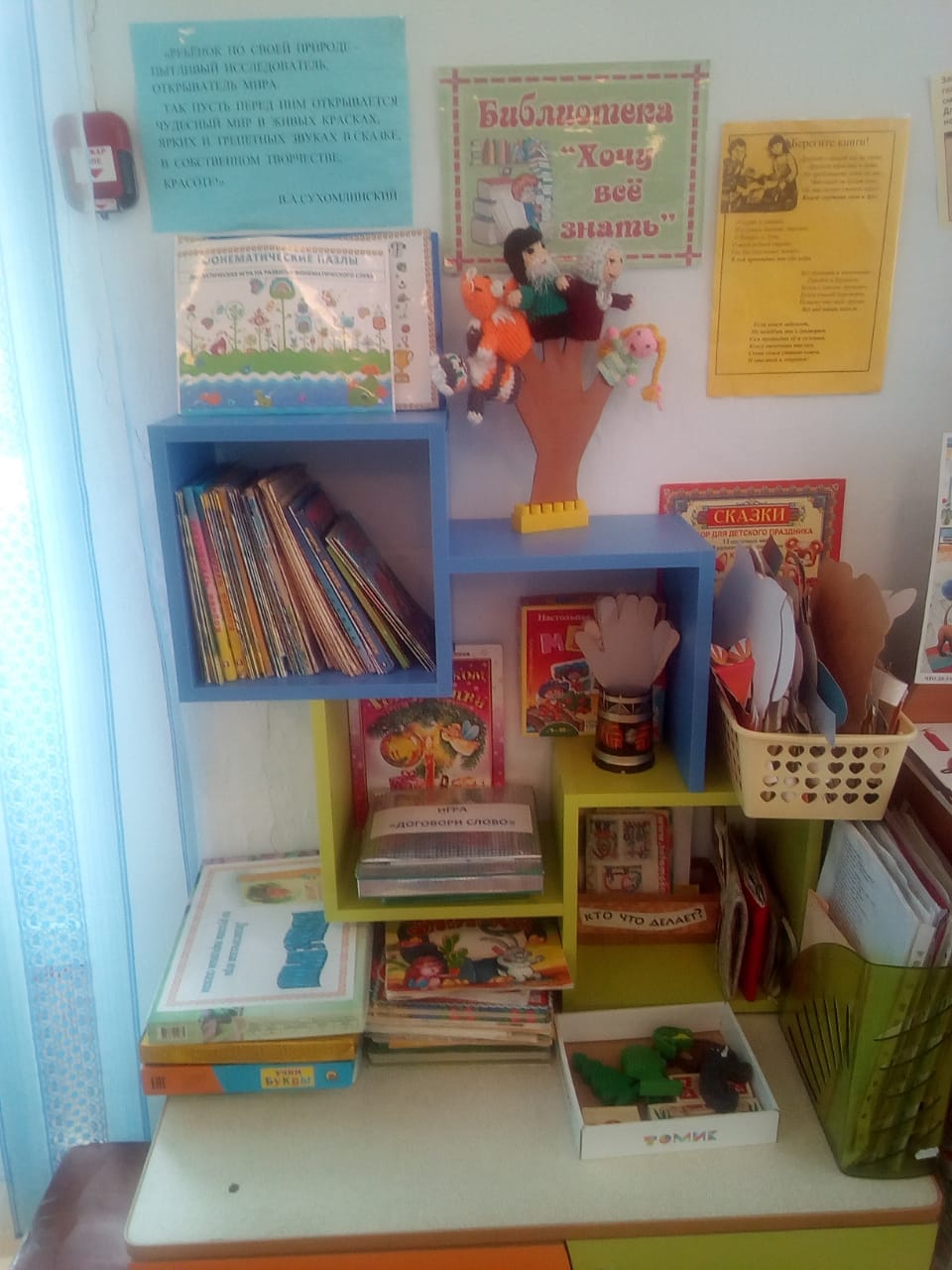 8/30/2020
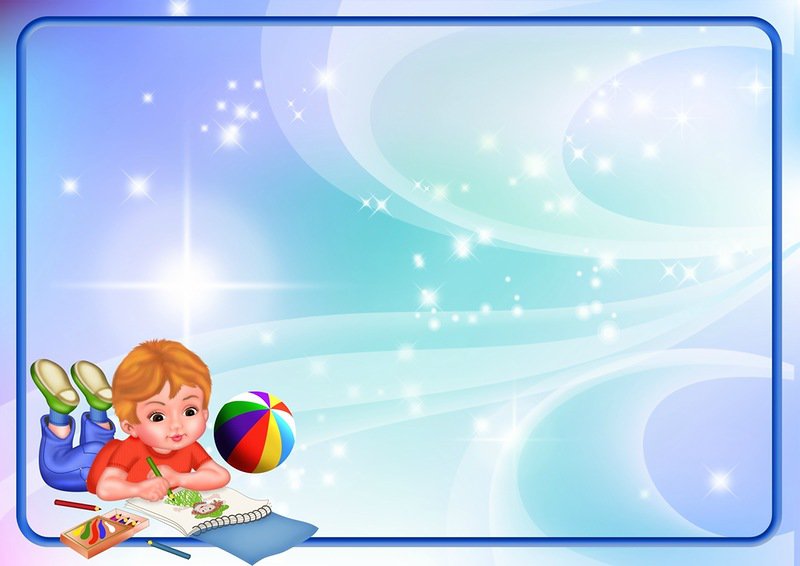 Центр безопасности дорожного движения
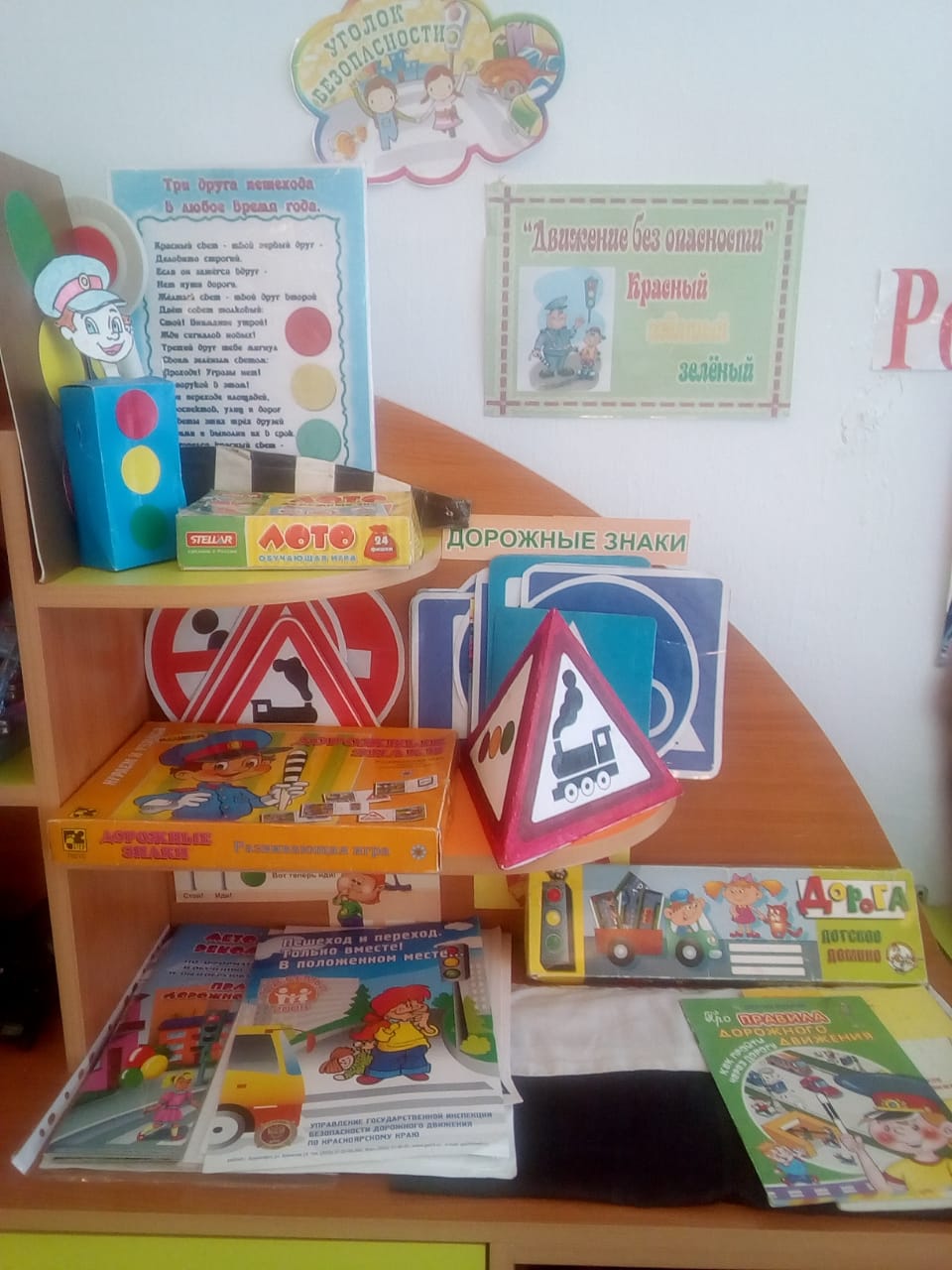 8/30/2020
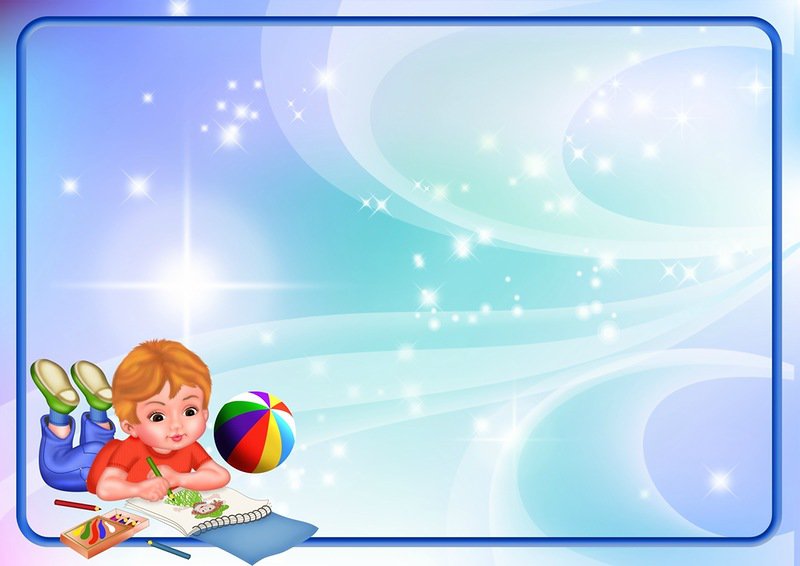 Центр пожарной безопасности
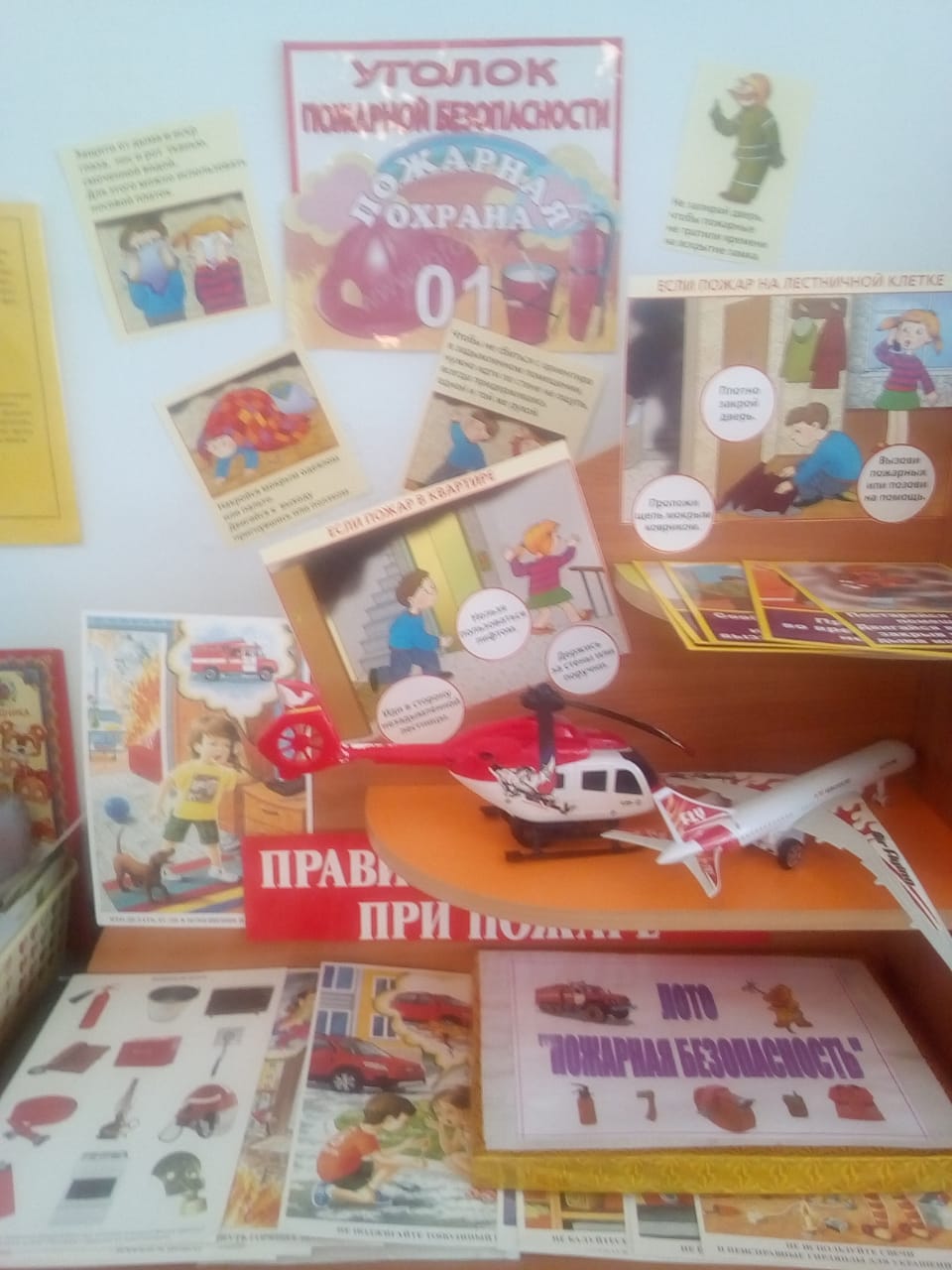 8/30/2020
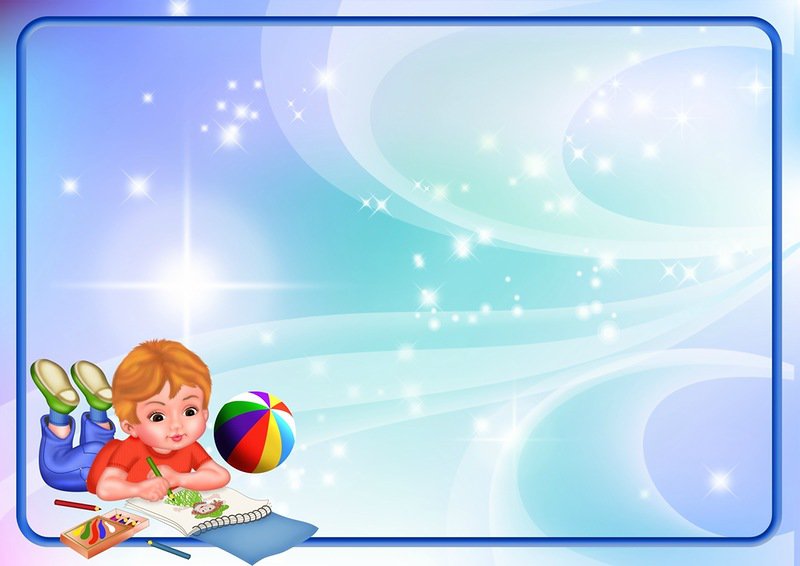 Центр патриотизма
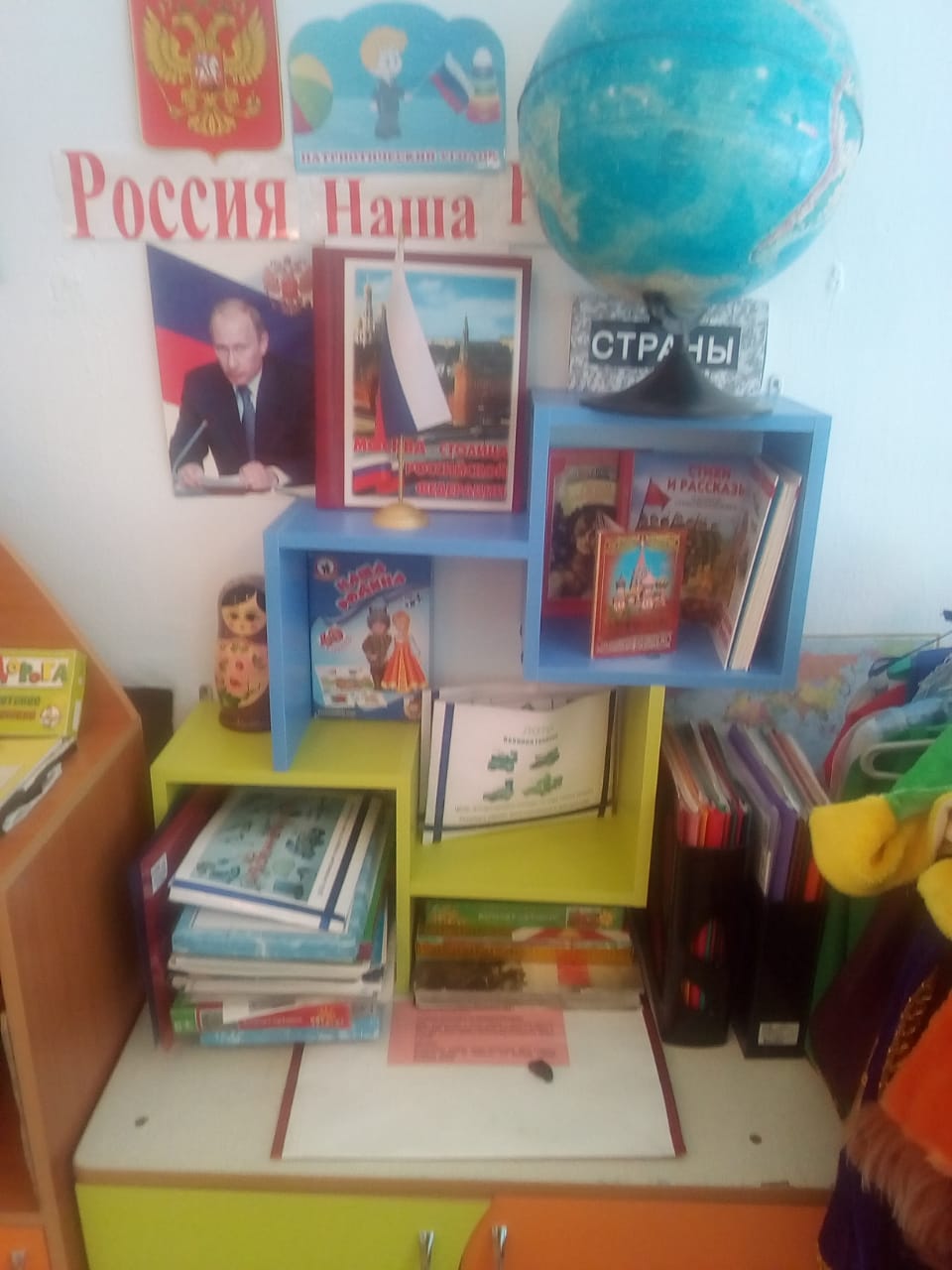 8/30/2020
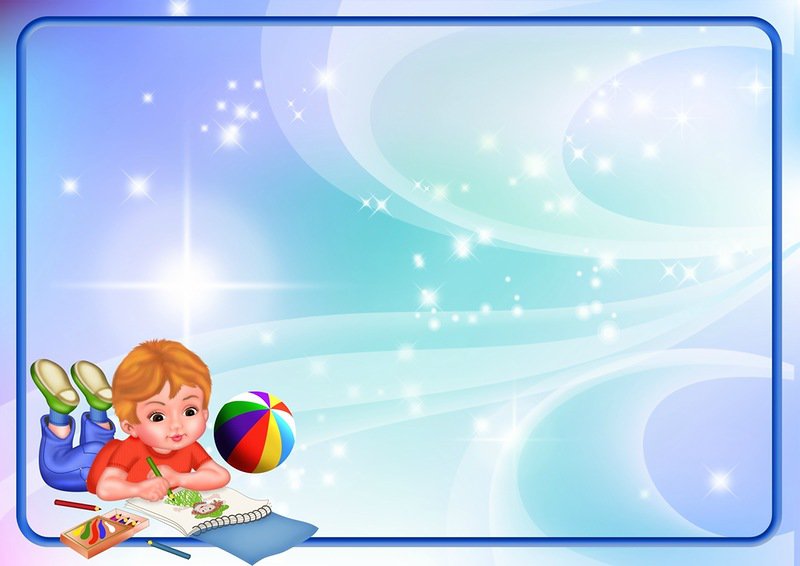 Дайте детству наиграться!           Насмеяться, наскакаться!          Дайте радостно проснуться,          Дайте в ласку окунуться,          Детства дней не торопите,             Детству солнце подарите.
8/30/2020